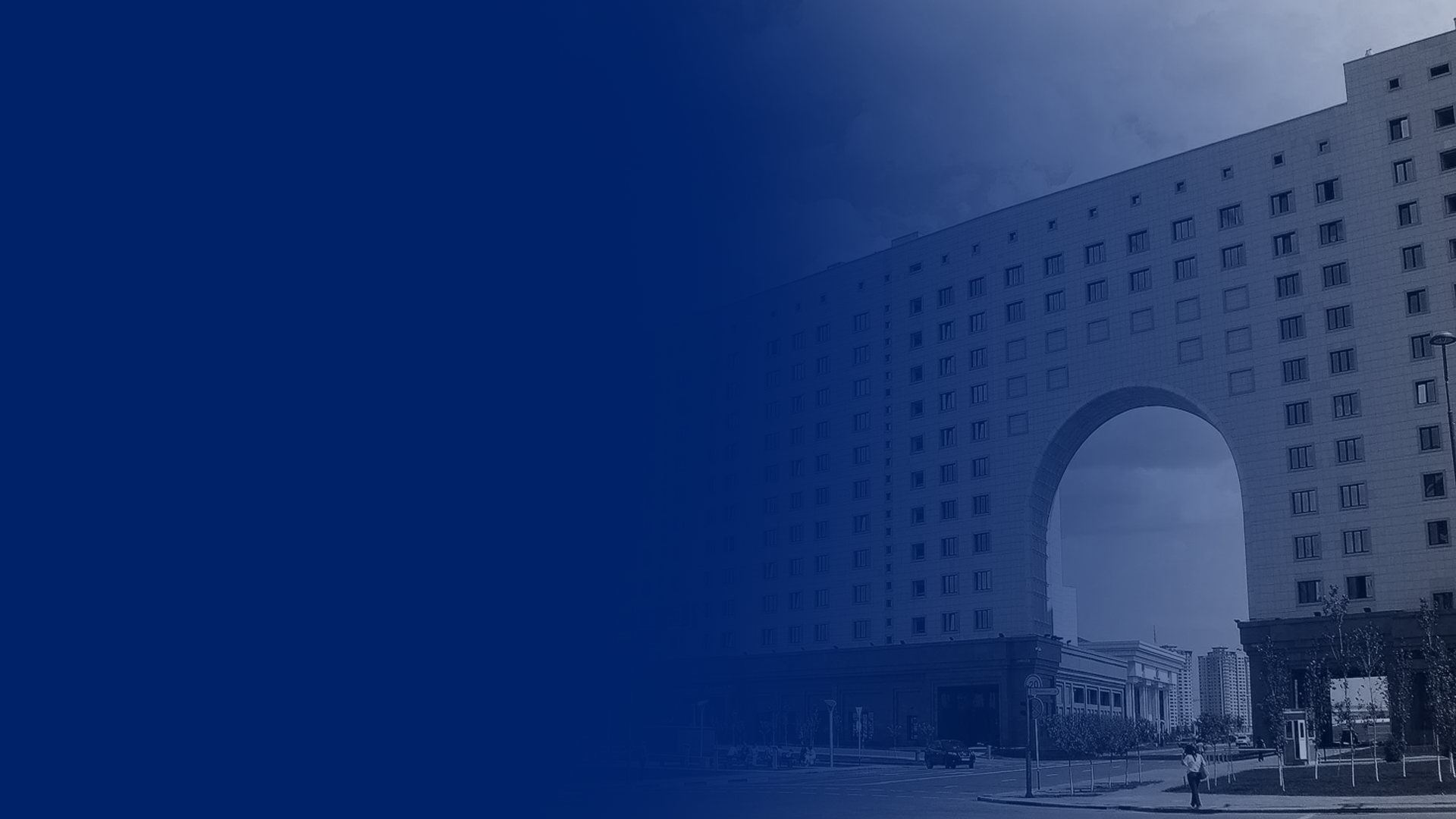 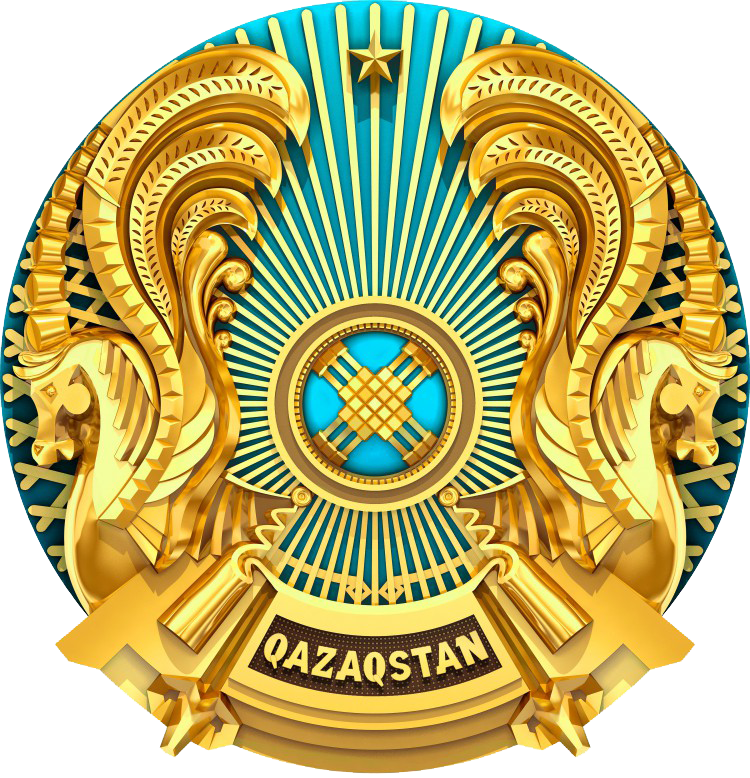 Министерство науки
и высшего образования 
Республики Казахстан
О РАЗВИТИИ НАУКИ
г. Астана, 2023 год
ТЕКУЩАЯ СИТУАЦИЯ
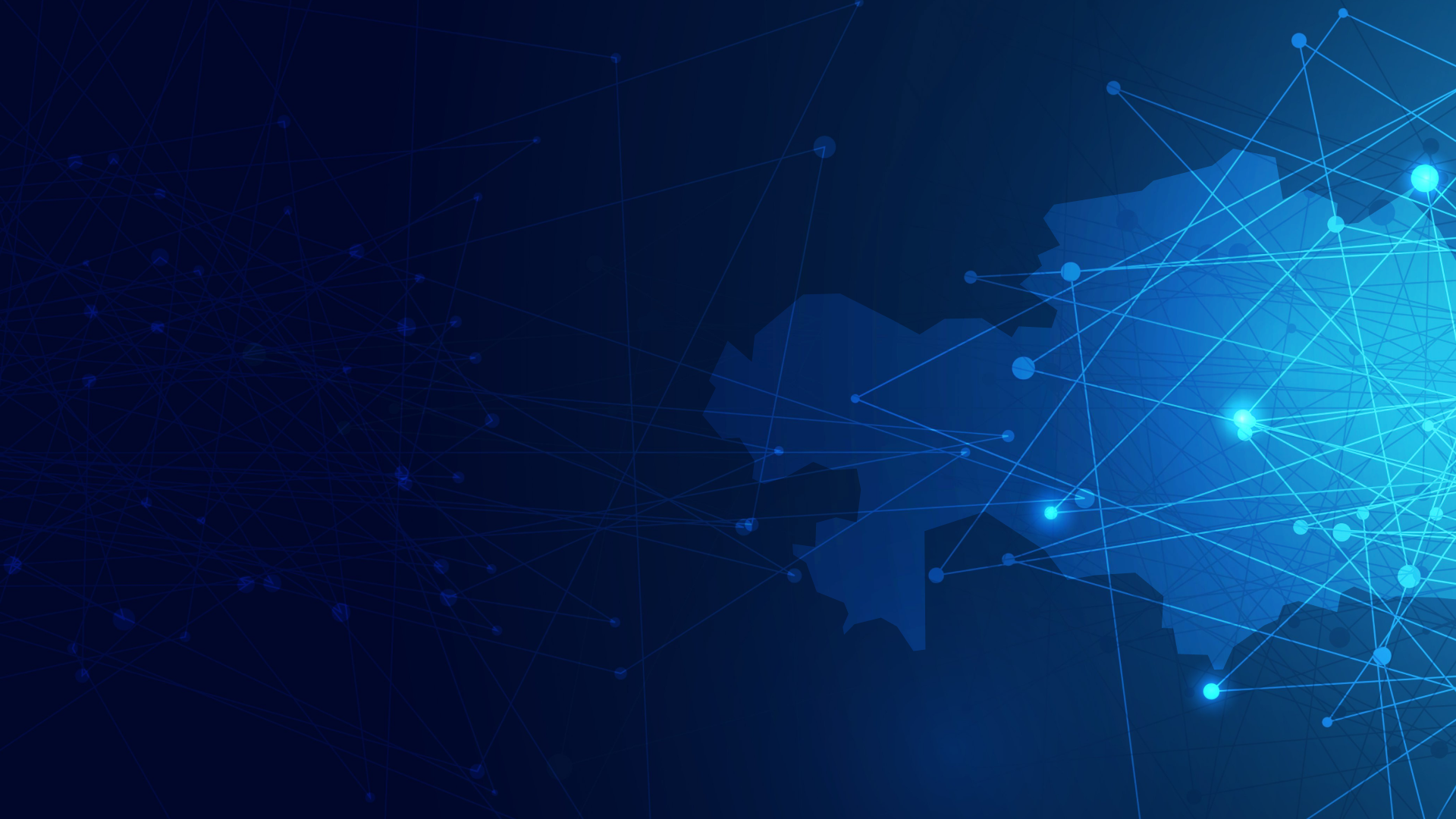 НАУЧНЫЙ ПОТЕНЦИАЛ СТРАНЫ
Министерство науки
и высшего образования 
Республики Казахстан
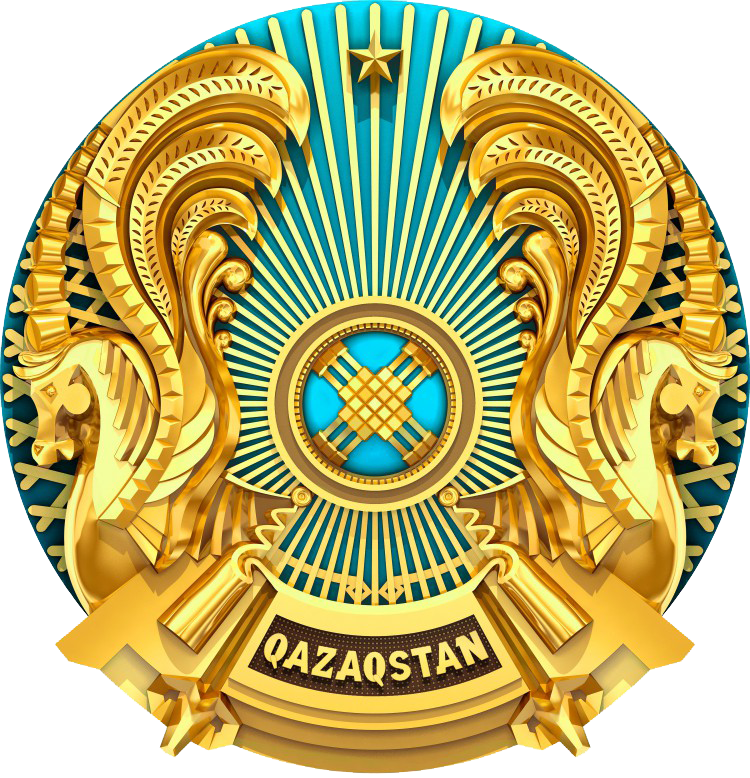 ЧИСЛЕННОСТЬ НАУЧНЫХ КАДРОВ, чел.
ДИНАМИКА ЧИСЛЕННОСТИ НАУЧНЫХ КАДРОВ, чел.
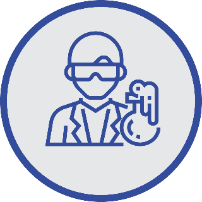 22 456
ОСТЕПЕНЕННОСТЬ НАУЧНЫХ КАДРОВ, чел.
ВОЗРАСТ НАУЧНЫХ КАДРОВ, чел.
2022 г.
2010 г.
2
ТЕКУЩАЯ СИТУАЦИЯ
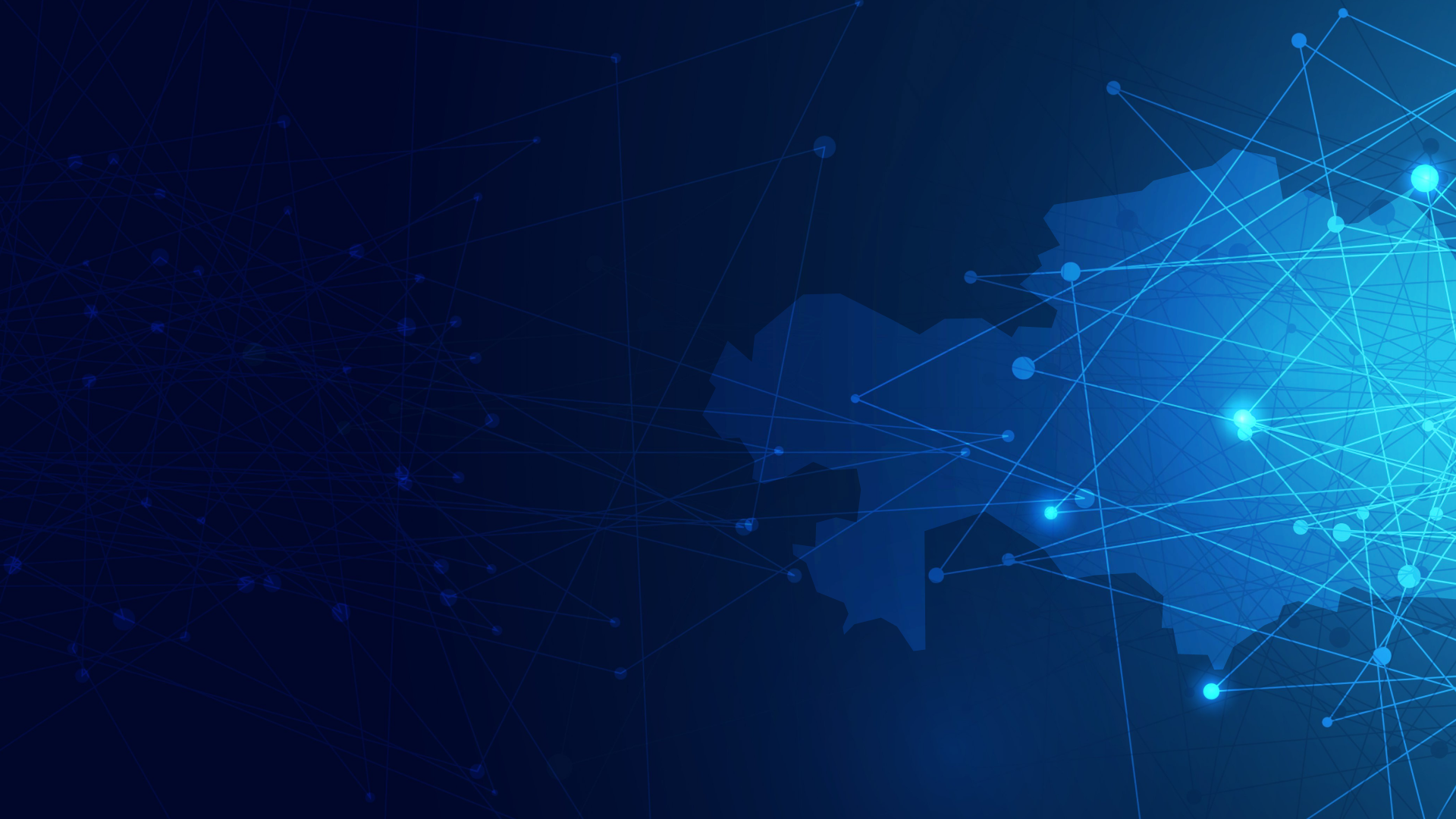 ИНФРАСТРУКТУРА НАУЧНОЙ СФЕРЫ
Министерство науки
и высшего образования 
Республики Казахстан
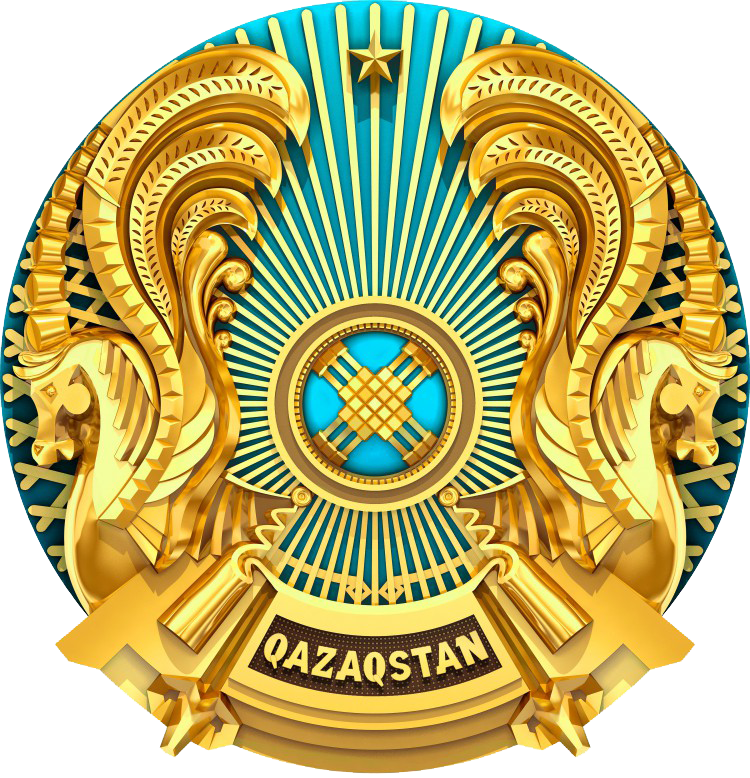 КОЛИЧЕСТВО НАУЧНЫХ ОРГАНИЗАЦИЙ ОСУЩЕСТВЛЯЮЩИХ НИОКР, ЕД.
ДИНАМИКА НАУЧНЫХ ОРГАНИЗАЦИЙ, ЕД.
414 
НАУЧНЫХ ОРГАНИЗАЦИЙ
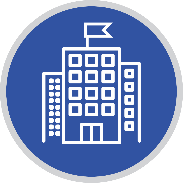 АККРЕДИТОВАНЫ 1 017 СУБЪЕКТОВ НАУЧНОЙ И  НАУЧНО-ТЕХНИЧЕСКОЙ ДЕЯТЕЛЬНОСТИ (30.03.2023 г.)
НАУЧНЫЕ ОРГАНИЗАЦИИ В РАЗРЕЗЕ СЕКТОРОВ:

юридические лица – 532


физические лица – 485

3
ТЕКУЩАЯ СИТУАЦИЯ
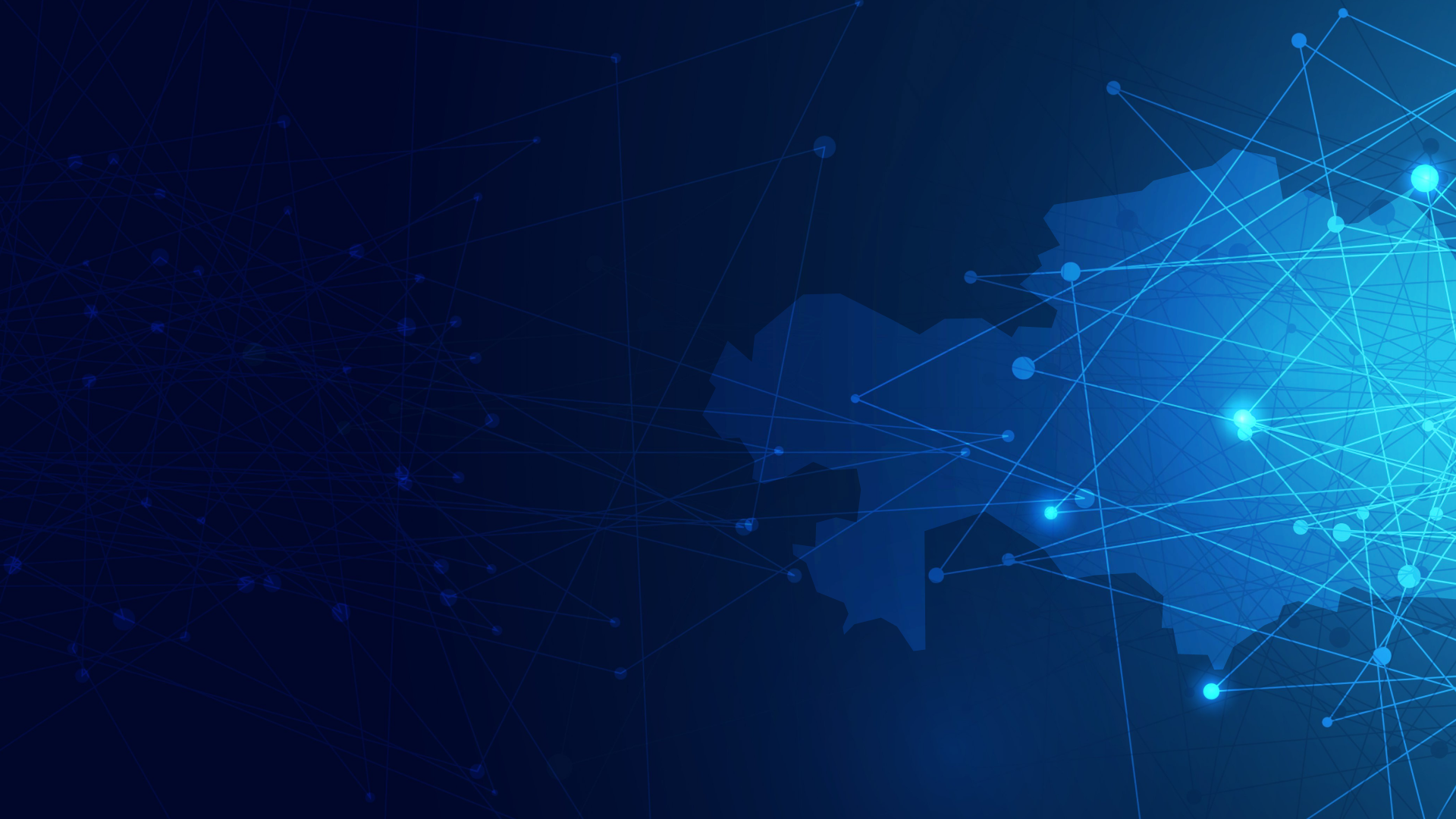 РАЗВИТИЕ ОТРАСЛЕВОЙ НАУКИ
Министерство науки
и высшего образования 
Республики Казахстан
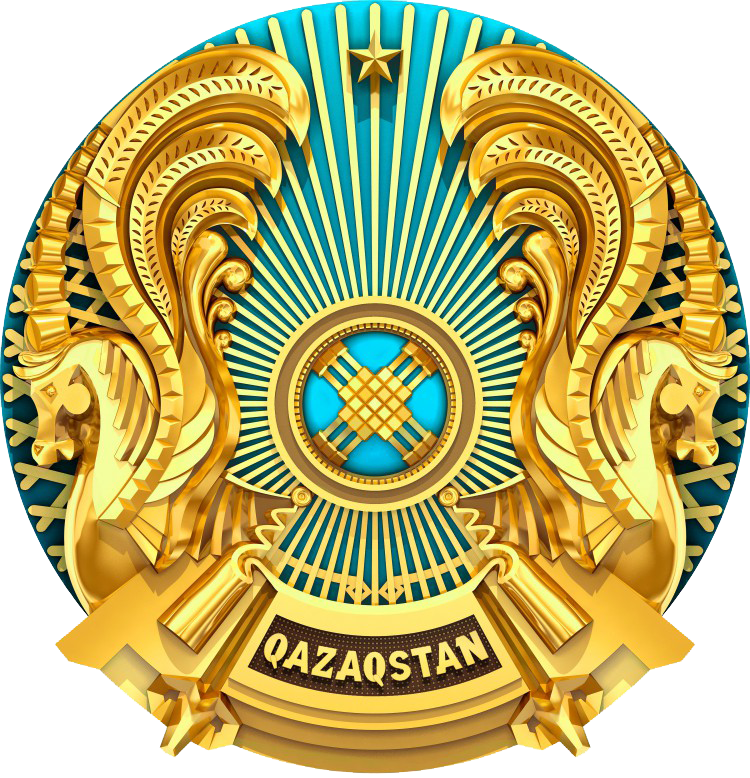 в отраслевых ГО всего - 104 подведомственных организаций, 
в том числе 92 НО: МЗ – 17,  МСХ - 30,  МИИР - 5, МЭГПР – 3, МЭ – 2, МЦРИАП – 6, МЧС, МО и МТСЗН по одной организации
Объемы финансирования ПЦФ администраторов бюджетных программ на 2023 – 2025 годы 
(определенные на заседании ВНТК)
В введении МНВО  - 26 НО, 
что составляет -  28 % 
от общего количество НО
ВУЗЫ:  МЗ -5, МСХ- 3, МКС-4
4
ТЕКУЩАЯ СИТУАЦИЯ
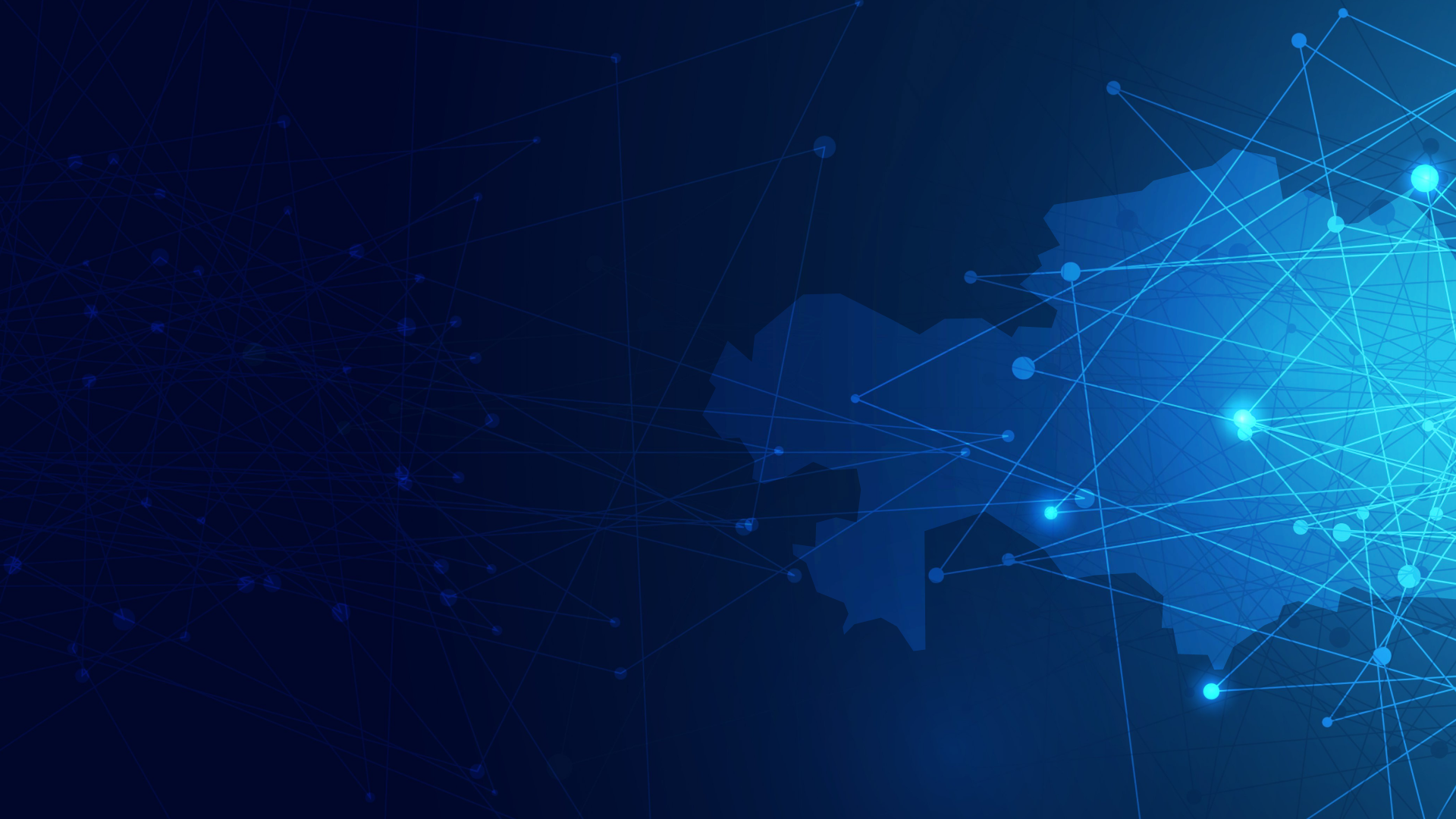 ФИНАНСИРОВАНИЕ НАУКИ
Министерство науки
и высшего образования 
Республики Казахстан
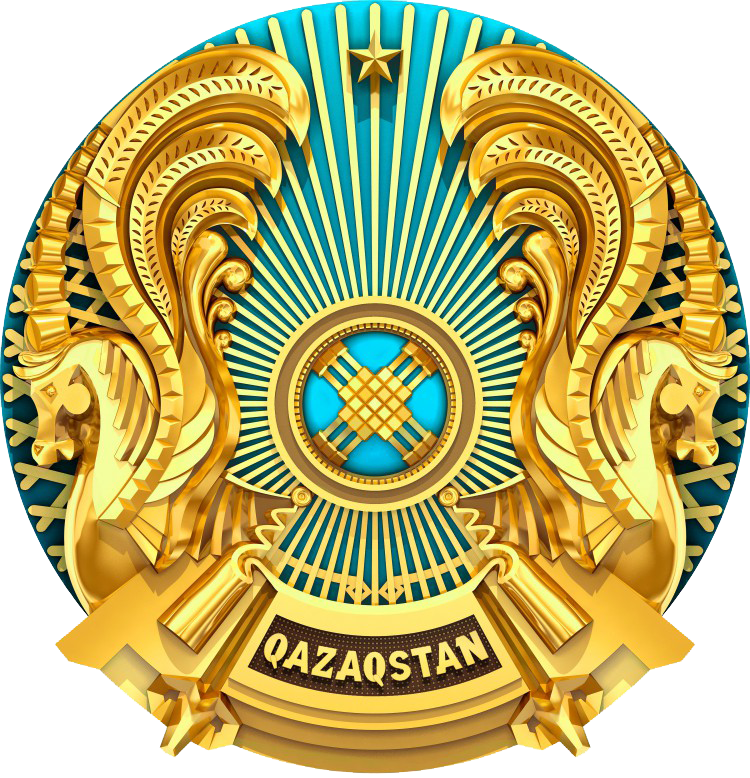 Динамика расходов РК на НИОКР, % от ВВП
Расходы на НИОКР в мире, % от ВВП
финансирование науки увеличено в 3 раза
2020 год - 50,1 млрд. тенге, 
2021 год - 71,6 млрд. тенге, 
2022 год - 70,2 млрд. тенге, 
2023 год - 158,5 млрд. тенге,
2024 год - 283, 3 млрд. тенге,
2025 год -  358,5 млрд. тенге

увеличено в 3 раза грантовое финансирование проектов коммерциализации РННТД
2021 год - 5,4 млрд. тенге,
2022 год - 5,4 млрд. тенге,
2023 год - 17,1 млрд. тенге,
2024 год -  25.1 млрд. тенге,
2025 год – 21,1 млрд. тенге
увеличено финансирование прикладных научных исследований в 1,6 раз 
2021 год – 12,8 млрд тенге, 
2022 год – 19,5 млрд тенге, 
2023 год – 20,8 млрд тенге
5
ТЕКУЩАЯ СИТУАЦИЯ
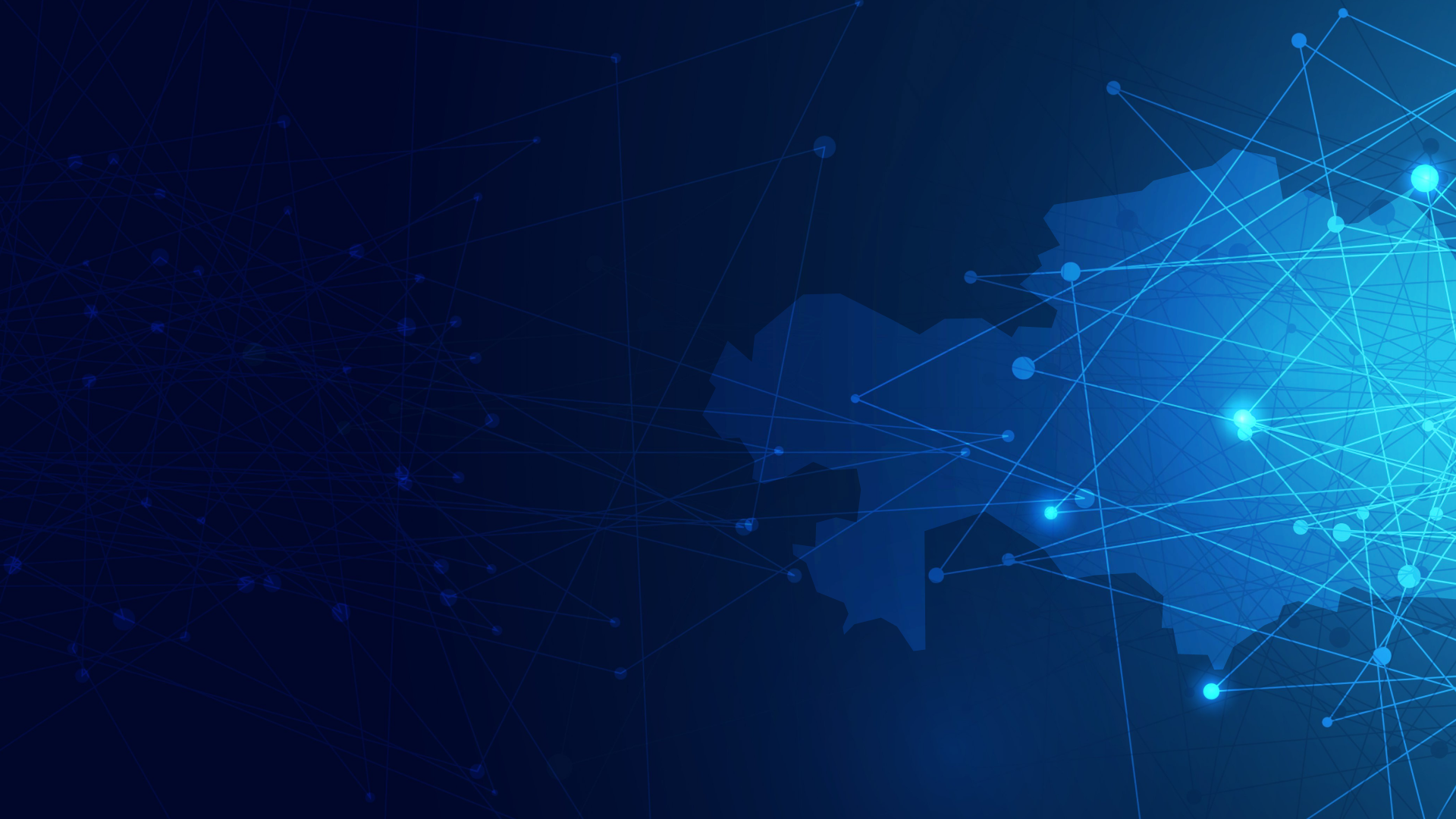 ПРОБЛЕМНЫЕ ВОПРОСЫ
Министерство науки
и высшего образования 
Республики Казахстан
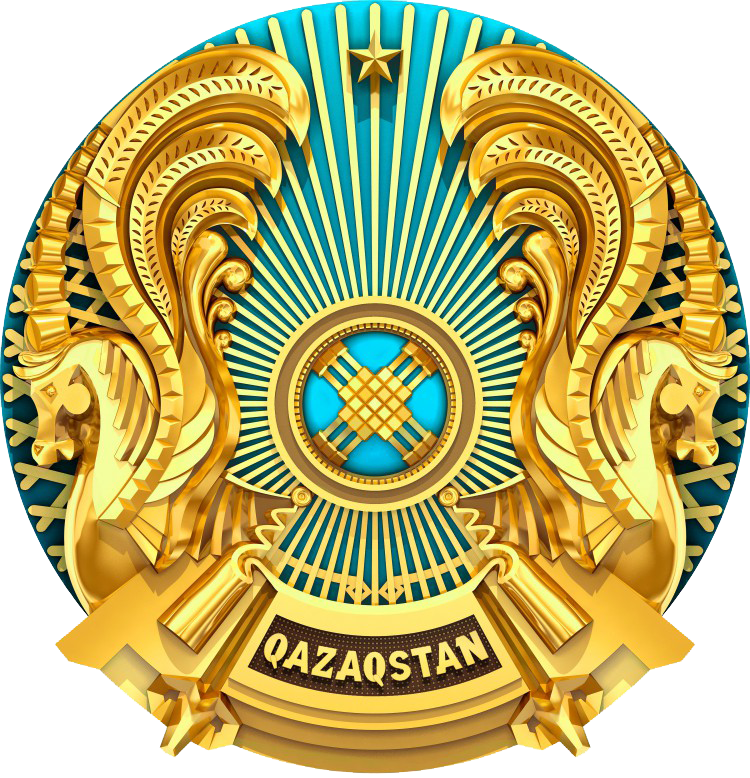 Развитие науки в Казахстане
Проблемы
0,13%
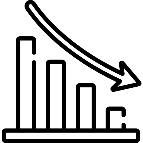 Низкий уровень финансирования НИОКР

Отсутствие взаимодействия бизнеса и науки


Отсутствие новых идей  по развитию науки



Отток за рубеж интеллектуальных ресурсов 
(с 2013 года отрицательное сальдо миграции)


Старение кадров
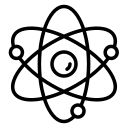 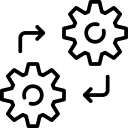 Казахстан в мире
Глобальный инновационный индекс
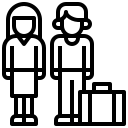 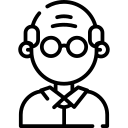 6
ЗАДАЧИ
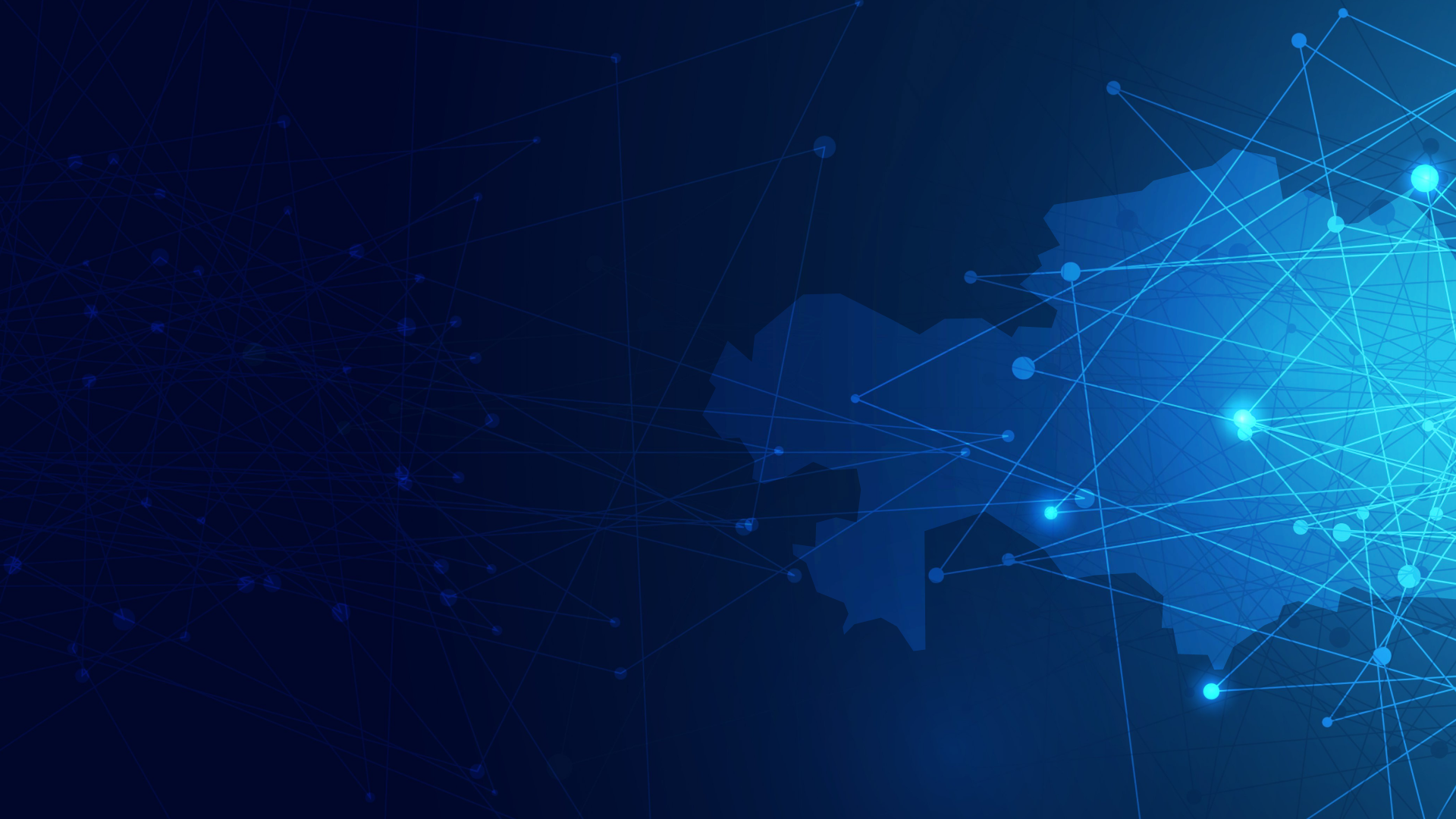 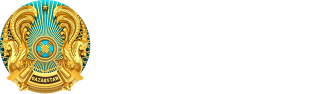 ЗАДАЧИ В СФЕРЕ НАУКИ
принята новая Концепция развития высшего образования и науки в РК на 2023 – 2029 годы
предусмотрены – 13 направлений, из них по развитию науки:
Направление 2
Направление 1
Направление 5
Направление 3
Направление 4
Модернизация научной инфраструктуры и цифровизация
Университетская наука
Развитие прикладной науки и экосистемы коммерциализации РННТД
Укрепление интеллектуального потенциала
Внедрение новой модели администрирования науки
МОДЕЛЬ ТРОЙНОЙ СПИРАЛИ
Государство
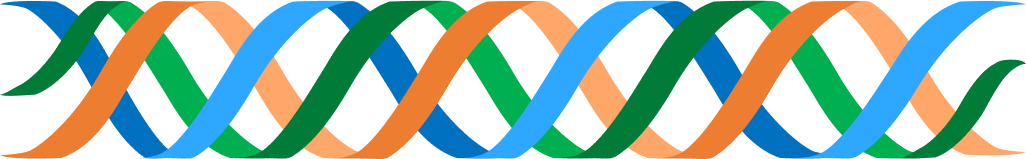 Инновационная экономика
Бизнес
Конкурентоспособность
Университет
Академическое превосходство
ОЖИДАЕМЫЕ РЕЗУЛЬТАТЫ
30 место в рейтинге GII «НИОКР, финансируемые бизнесом».
30% – прирост патентной активности от национальных заявителей
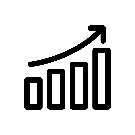 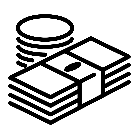 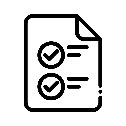 1% расходов на науку от ВВП
Также, реализуются блок «Наука» Национального проекта «Технологический рывок за счет цифровизации, науки и инноваций и науки»
7
Реализованные меры
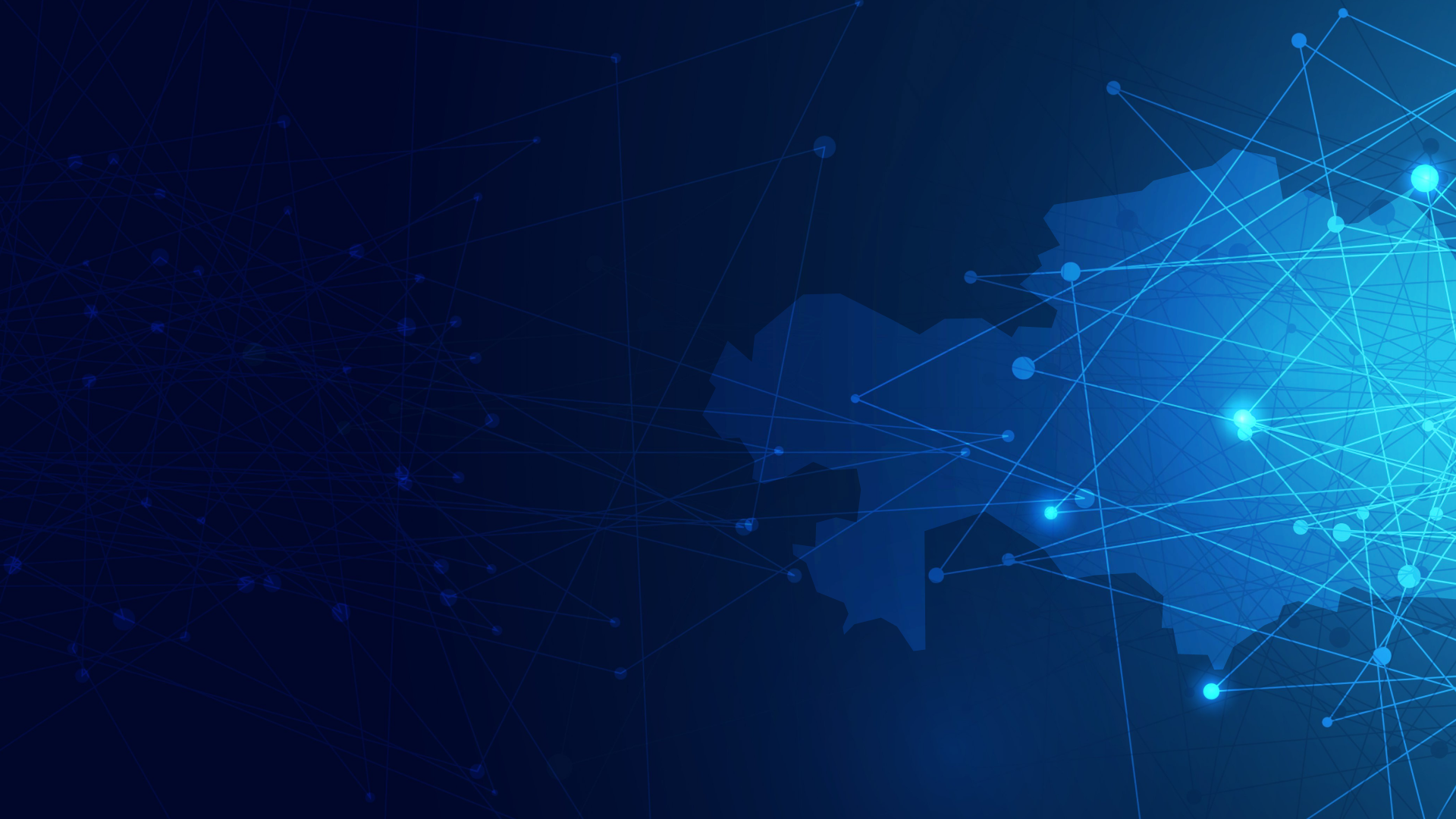 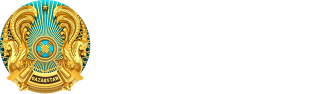 РЕАЛИЗАЦИЯ ИЗМЕНЕНИЙ В ЗАКОН «О НАУКЕ» ОТ 15.11.2021
Утверждены требования к ведущим ученым, оплата труда которых осуществляется в рамках базового финансирования» (приказ МНВО № 108 от 13.10.2022 г.) 
Внесены  изменения в ППРК от 31 декабря 2015 года № 1193 «О системе оплаты труда гражданских служащих, работников организаций, содержащихся за счет средств государственного бюджета, работников казенных предприятий» (ППРК № 1000 от 09.12.2022 г.)
оплата труда ведущих ученых  в рамках базового финансирования
Утверждены нормы финансирования научных организаций, осуществляющих фундаментальные научные исследования (ППРК № 925 от 18.11.2022 г.) 
Внесены изменения и дополнения в ППРК от 25 мая 2011 года № 575 «Об утверждении Правил базового и программно-целевого финансирования научной и (или) научно-технической деятельности, а также грантового финансирования научной и (или) научно-технической деятельности и коммерциализации РННТД» (ППРК № 755 от 27.09.2022 г.)
финансирование НИИ, осуществляющих  фундаментальные исследования
организация деятельности Апелляционной комиссии
Утверждено Положение об апелляционной комиссии (ППРК № 658 от 6.09.2022 г.)
Создана Апелляционная комиссия и утвержден состав (Приказ МНВО №99 от 7.092022 г.).
организация научных стажировок  за рубежом  по новой нормативной базе
Внесены изменения и дополнения в Указ Президента РК от 12 октября 2000 года № 470 «О Республиканской комиссии по подготовке кадров за рубежом» (Указ Президента РК от 3.03.2022 г.):
Приняты правила отбора претендентов и прохождения научных стажировок (ППРК № 791 от 5.10. 2022 г.)
Социальный эффект:
около 700 ведущих ученых получают заработную плату в рамках базового финансирования.
ученые, занимающиеся фундаментальными исследованиями будут получать стабильное финансирование
повышена объективность и обоснованность принимаемых решений членов национальных научных советов
8
Реализованные меры
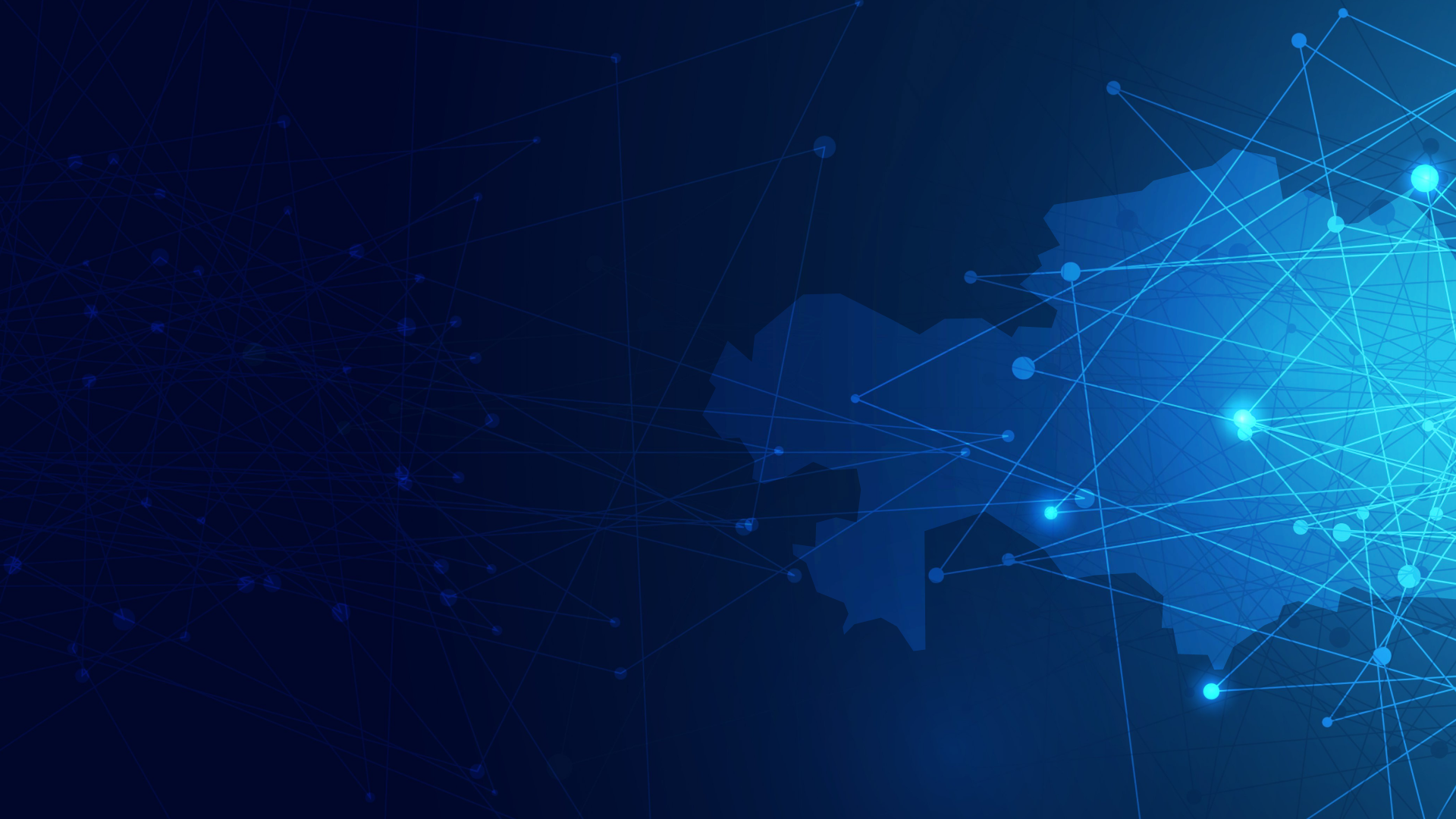 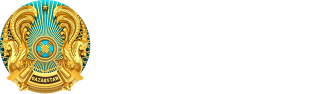 НАЦИОНАЛЬНАЯ АКАДЕМИЯ НАУК РК
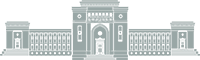 была создана 1 июня 1946 г.
ОРГАНИЗАЦИОННО-ПРАВОВАЯ ФОРМА 
возвращен государственный статус
НАО «Национальная академия наук Республики Казахстан при Президенте РК»
ДЛЯ ПРОВЕДЕНИЯ РЕМОНТА 
здание РГП на ПХВ «Ғылым ордасы» передано на баланс акимата города Алматы
ОСНОВНЫЕ ВИДЫ ДЕЯТЕЛЬНОСТИ
АКАДЕМИКАМ УСТАНОВЛЕНЫ 
ПОЖИЗНЕННЫЕ СТИПЕНДИИ в размере 60 МРП в месяц
(2023 г. - 207 000 тенге)
выработка рекомендаций по определению приоритетных направлений научной, научно-технической и инновационной деятельности в соответствии с приоритетами социально-экономического развития, а также приоритетных направлений стратегических, фундаментальных и прикладных научных исследований;
координация подготовки и издание ежегодного национального доклада по науке;
координация подготовки и проведение форсайтных исследований по развитию науки;
проведение конкурсов на соискание именных премий и стипендий в области науки;
проведение научных исследований в различных областях науки и техники;
издание научных журналов, участие в развитии международного научного и научно-технического сотрудничества;
участие в популяризации науки и др.
РЕШЕНЫ ВОПРОСЫ ФИНАНСИРОВАНИЯ 
Академии из республиканского бюджета
форсайт-исследования;
Национальный доклад по науке;
программно-целевое финансирование.
9
Реализованные меры
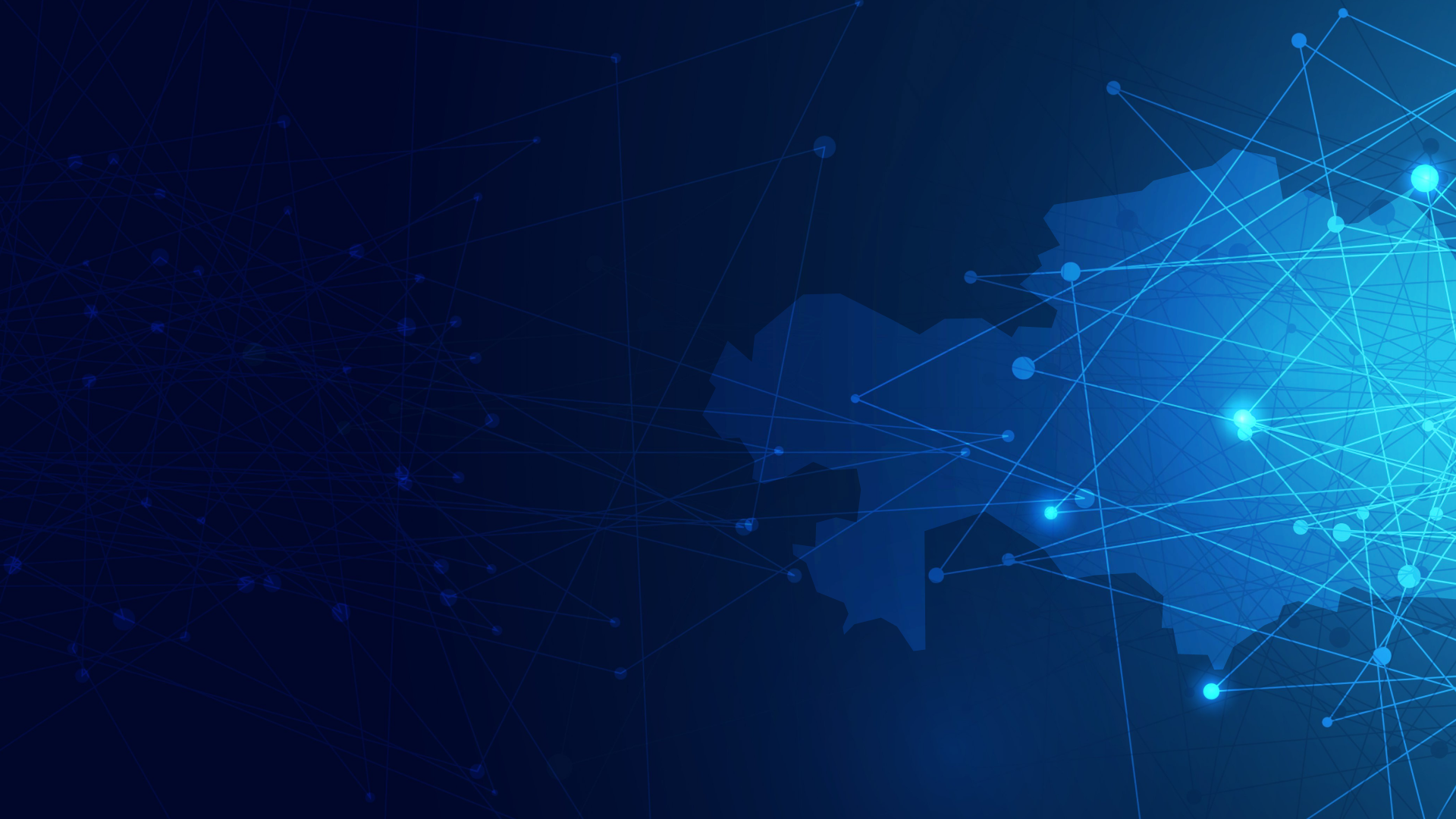 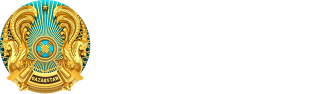 Национальный совет по науке и технологиям
Национальный совет по науке и технологиям
Национальная Академия наук РК
Функции
Президент РК
Выработка предложений Главе Государства по науке и технологиям
Источник независимой экспертизы и подготовки научных кадров 

Правительство создает НАО НАН РК
В уставе НАН закреплены функции и делегирование полномочий
Спец Указ Президента о НСНТ с  экспертно-аналитическим статусом НАН РК – независимая оценка
Администрация 
Президента
Национальный совет по науке и технологиям
Оценка развития науки в стране
Определение стратегических приоритетных направлений развития науки
НАО «Национальная академия наук»
Правительство
ВНТК
 1. Утверждение подприоритетов направлений развития науки 
 2. Утверждение объемов финансирования
 3. Утверждение проектов ПЦФ
Научные отделения
Члены собрания 
(Члены НАН)
Состав
Академики
Ведущие зарубежные ученые
Отечественные эксперты
Принятые решения на Первом заседании Нацсовета:
упростить механизм приобретения необходимого оборудования и расходных материалов;
внедрить новый вид грантового финансирования для развития научной инфраструктуры, предусмотрев право коллективного использования полученного оборудования другими научными учреждениями;
для стимулирования вложений бизнеса в науку предусмотреть конкретные нормы в Налоговом, Предпринимательском и Бюджетном кодексах в части внедрения налоговых льгот и инвестиционных преференций;
принять меры по повышению качества отбора ученых в члены Национальной академии наук
поэтапно увеличить государственный образовательный заказ на подготовку научных кадров (докторов PhD) на 5 тысяч грантов и др.
Министерство науки и высшего образования
ННС
 1. Рассмотрение и утверждение проектов
 2. Определение объемов финансирования
 3. Рассмотрение проектов ПЦФ
Преимущества
Прямое подчинение Нац. совета Главе государства
Оперативность реализации поручения
Отсутствие необходимости внесения изменений в ЗРК
10
Реализованные меры
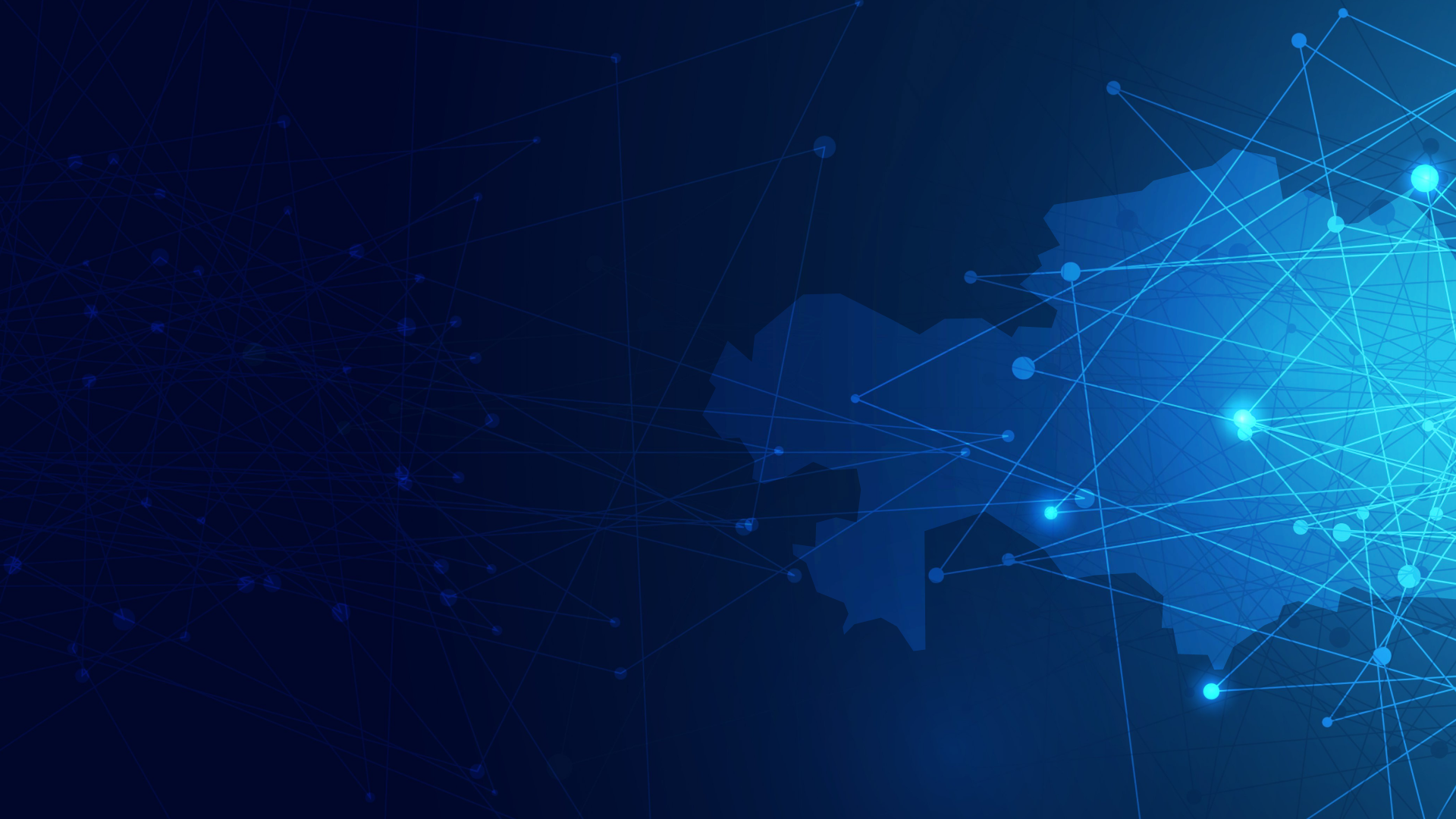 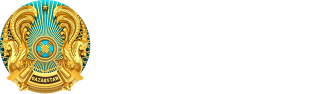 ПРОЕКТ «ЖАС ҒАЛЫМ»
УСЛОВИЯ:

прикрепление к любому аккредитованному субъекту (вуз, НИИ)   

наличие утвержденной постдокторской программы 

защита диссертации в течение 12 мес. 
научные публикации, патенты и т.д.
УЧАСТНИКИ:

лица, получившие PhD не ранее 2013 года

выпускники докторантуры, не защитившие диссертации

кандасы, ученые из зарубежных казахских диаспор
ПРОВЕДЕНО

4 конкурса по проекту «Жас ғалым»

3 конкурса для молодых ученых
881
проект

ОЖИДАЕМЫЙ РЕЗУЛЬТАТ:  закрепление в науке 1 тыс. человек с ученой степенью ежегодно
11
Реализованные меры
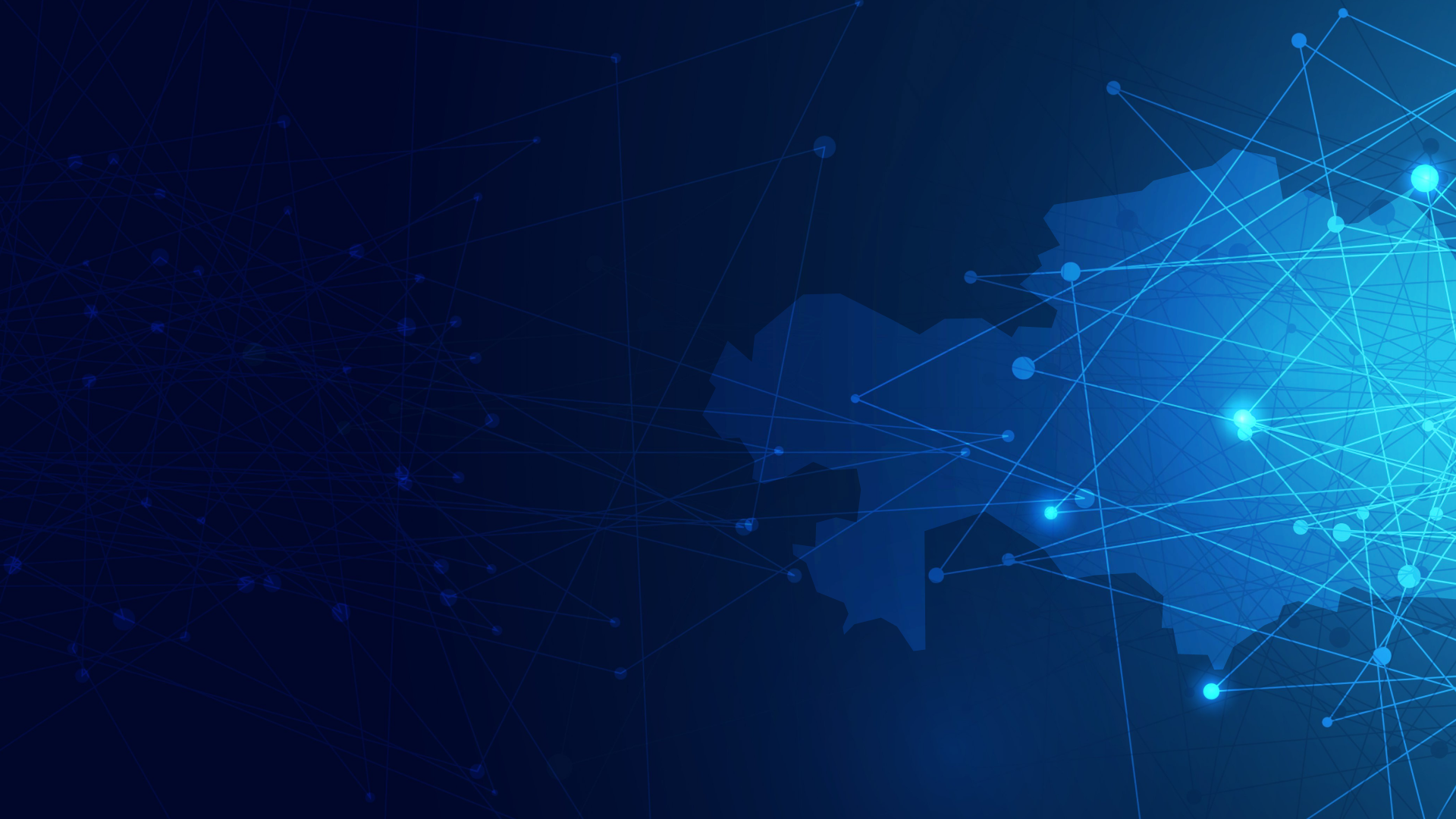 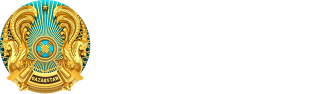 УКРЕПЛЕНИЕ НАУЧНОГО ПОТЕНЦИАЛА
ежегодно 500 УЧЕНЫХ СТАЖИРУЮТСЯ В ВЕДУЩИХ НАУЧНЫХ ЦЕНТРАХ МИРА
внесены изменения и дополнения в Указ Президента РК от 12 октября 2000 года № 470 
«О Республиканской комиссии по подготовке кадров за рубежом» (Указ Президента РК от 03.03.2022 г.)

приняты правила отбора претендентов и прохождения научных стажировок (ППРК № 791 от 05.10. 2022 г.)
ТРЕБОВАНИЯ К КАНДИДАТАМ: 
приглашение от принимающей организации (за исключением финансовых условий);
стаж - последние 12 месяцев в выбранной области специализации;
наличие научных публикаций;
знание государственного и иностранного языков
Срок стажировки: от 3 до 12 месяцев
Научные направления: в соответствии с приоритетами, определенными ВНТК
Отбор: три этапа – 1) комплексное тестирование; 2)  собеседование с Экспертной комиссией; 3) решение Республиканской комиссии
уже присуждены 416 грантов (2021 г.)
109 научных центров в 24 странах мира
СРОКИ ПРИЕМА ДОКУМЕНТОВ:
с 19 декабря 2022 г. по 15 марта 2023 г.;
28 августа 2023 года по 13 октября 2023 года
осуществлён 
набор более 620 человек
Заседание Республиканской
комиссии и принятие решения
июнь 2023 г.
12
Реализованные меры
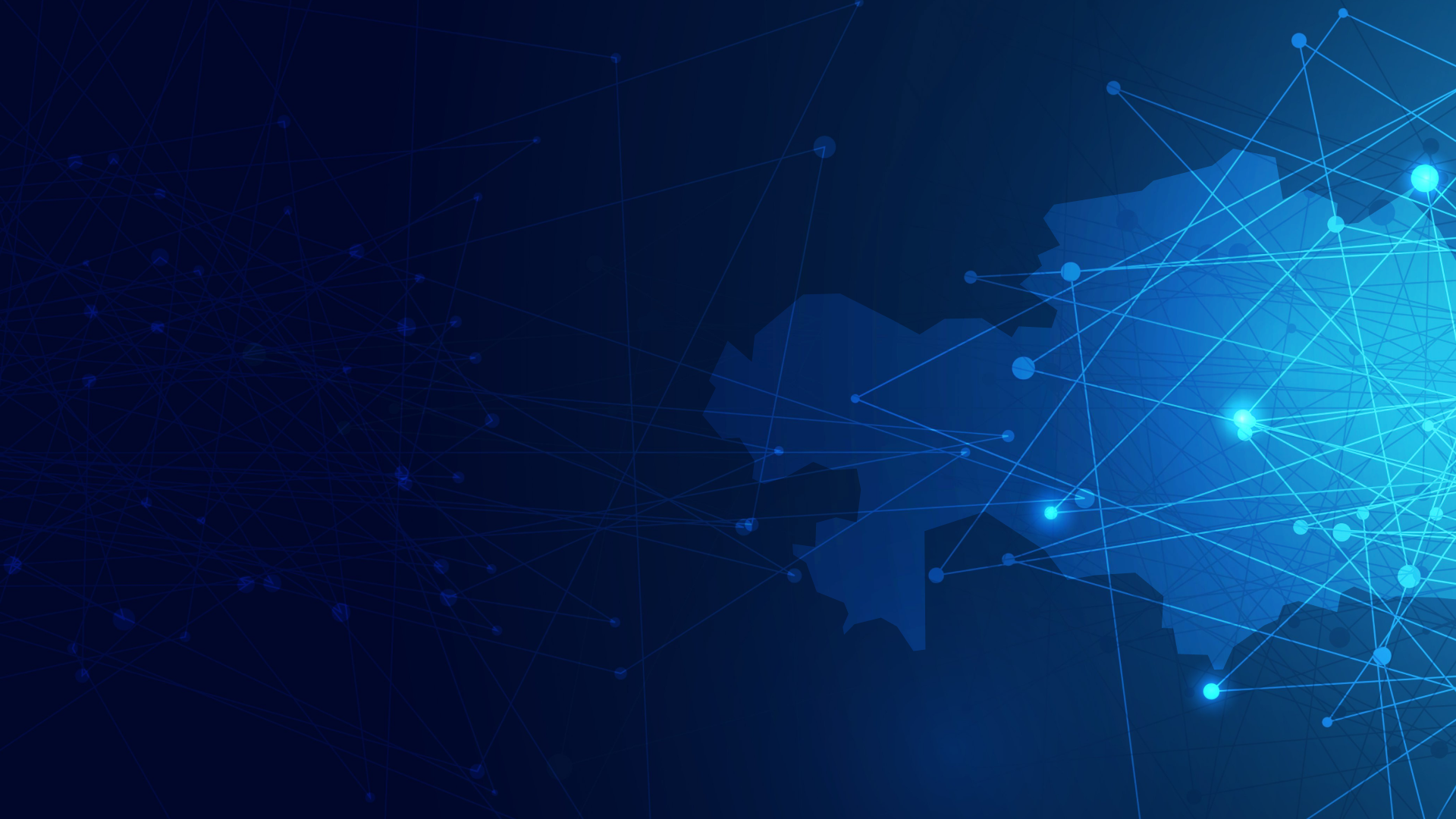 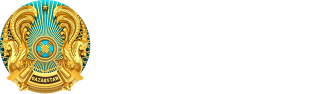 СТАБИЛЬНОЕ ФИНАНСИРОВАНИЕ  НАУКИ
В 2023 ГОДУ МИНИСТЕРСТВОМ ФИНАНСИРУЮТСЯ:

БАЗОВОЕ финансирование – 53 научных организаций  
     - 10-ти центральных госорганов
ПЛАНИРУЕМЫЕ:
Конкурс молодых ученых на 2024-2026 годы;
Конкурс по ГФ на 2024-2026 годы;
Конкурс по ПЦФ на 2023-2025 годы;
Конкурс «Лучший научный работник»
Конкурс по именным премиям и научным стипендиям 
Конкурс по грантам на коммерциализацию РННТД на 2023-2025 годы;
Конкурс на государственные премии имени аль-Фараби и А. Байтурсынова
МНВО – 15 орг.
МЗ - 14 орг.
МСХ - 10 орг.
МИИР - 5 орг.
МЭПР - 3 орг.
МЦРИАП - 2 орг.
МЭ - 1 орг.
МП - 1 орг.
МТСЗН - 1 орг.
МЧС - 1 орг.
ПРОГРАММНО-ЦЕЛЕВОЕ финансирование - 102 научно-технических программ

Конкурс на программно-целевое финансирование по научным и (или) научно-техническим программам на 2021-2023 гг.;
Конкурс на программно-целевое финансирование по научным и (или) научно-техническим программам на 2022-2023 гг.;
Конкурс на программно-целевое финансирование по научным и (или) научно-техническим программам на 2021-2023 гг. (вне конкурса);
Конкурс на программно-целевое финансирование по научным и (или) научно-техническим программам на 2023-2024 гг.

ГРАНТОВОЕ финансирование – 1503 проектов
Конкурс на ГФ молодых ученых по научным и (или) научно-техническим проектам на 2021-2023 гг.;
Конкурс на ГФ по научным и (или) научно-техническим проектам на 2021-2023 гг.;
Конкурс на ГФ молодых ученых по научным и (или) научно-техническим проектам на 2022-2024 гг.;
Конкурс на ГФ по научным и (или) научно-техническим проектам на 2022-2024 гг.;
Конкурс на ГФ молодых ученых по проекту «Жас ғалым 1» на 2022-2024 гг.;
Конкурс на ГФ молодых ученых по проекту «Жас ғалым 2» на 2022-2024 гг.;
Конкурс на ГФ молодых ученых по проекту «Жас ғалым 4» на 2022-2024 гг.
13
Реализованные меры
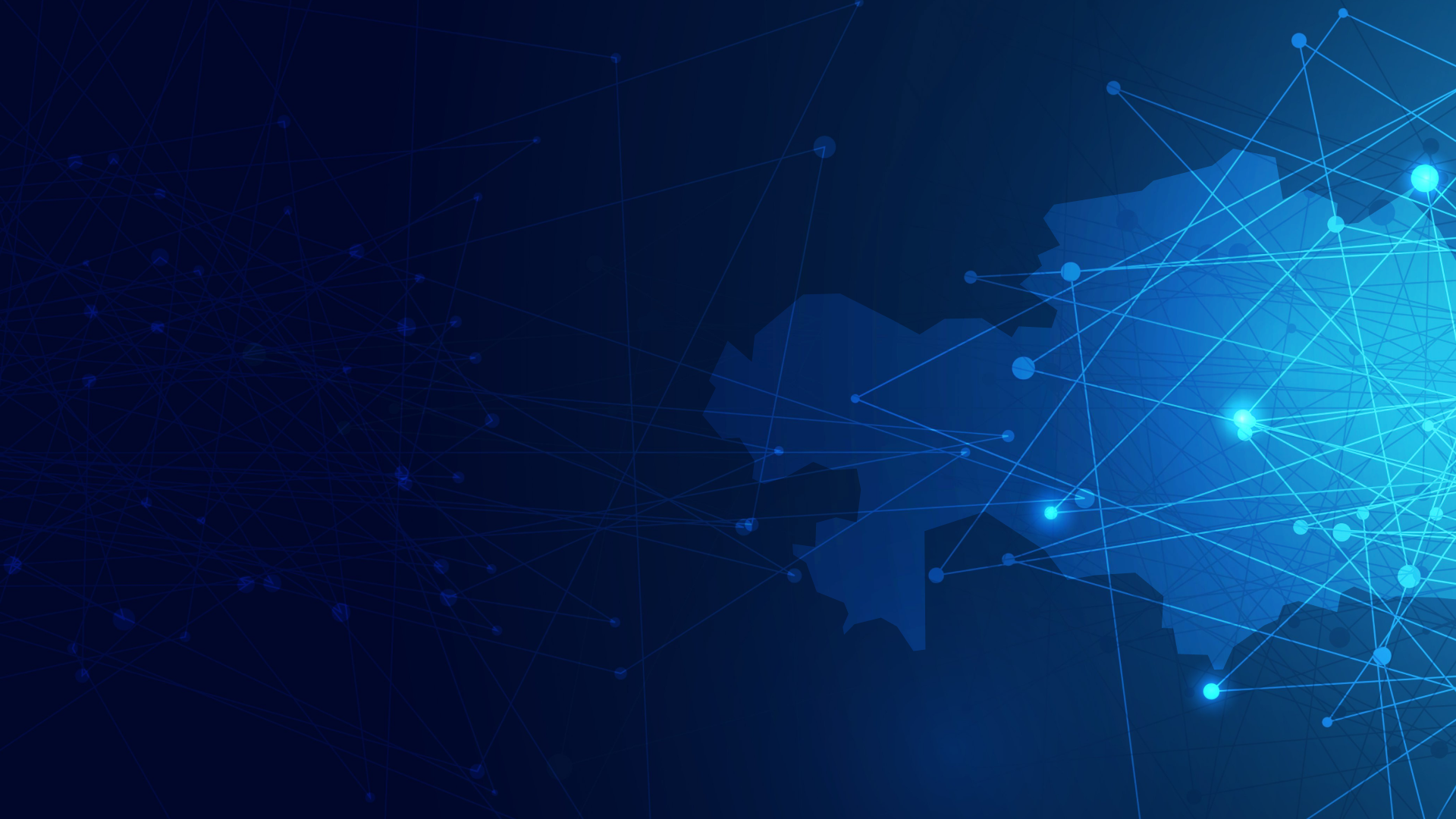 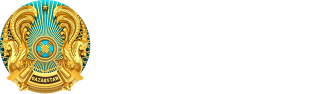 КОММЕРЦИАЛИЗАЦИЯ РЕЗУЛЬТАТОВ НАУКИ

реализован 151 проект за счет республиканского бюджета
РЕЗУЛЬТАТЫ
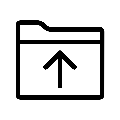 6,8 млрд. тенге – частное софинансирование проектов
465,5 млн тенге – объем экспорта
создано более 1 400 новых рабочих мест
22,6 млрд тенге – доход от продажи инновационных продуктов
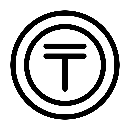 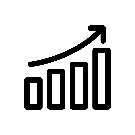 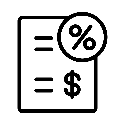 5,7 млрд тенге – объем выплаченных налогов
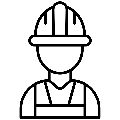 
создан специализированный ННС по коммерциализации РННТД

проведен новый конкурс на коммерциализацию РННТД на 2022-2024 гг.
Подано 
заявок
ННС
249
152
134
134
72
Создано заявок
Экспертиза ТЭ и ЭМЭ
Одобрено
Планируется:
14
- новый конкурс по грантам на коммерциализацию РННТД на 2023-2025 годы
ЗАДАЧИ
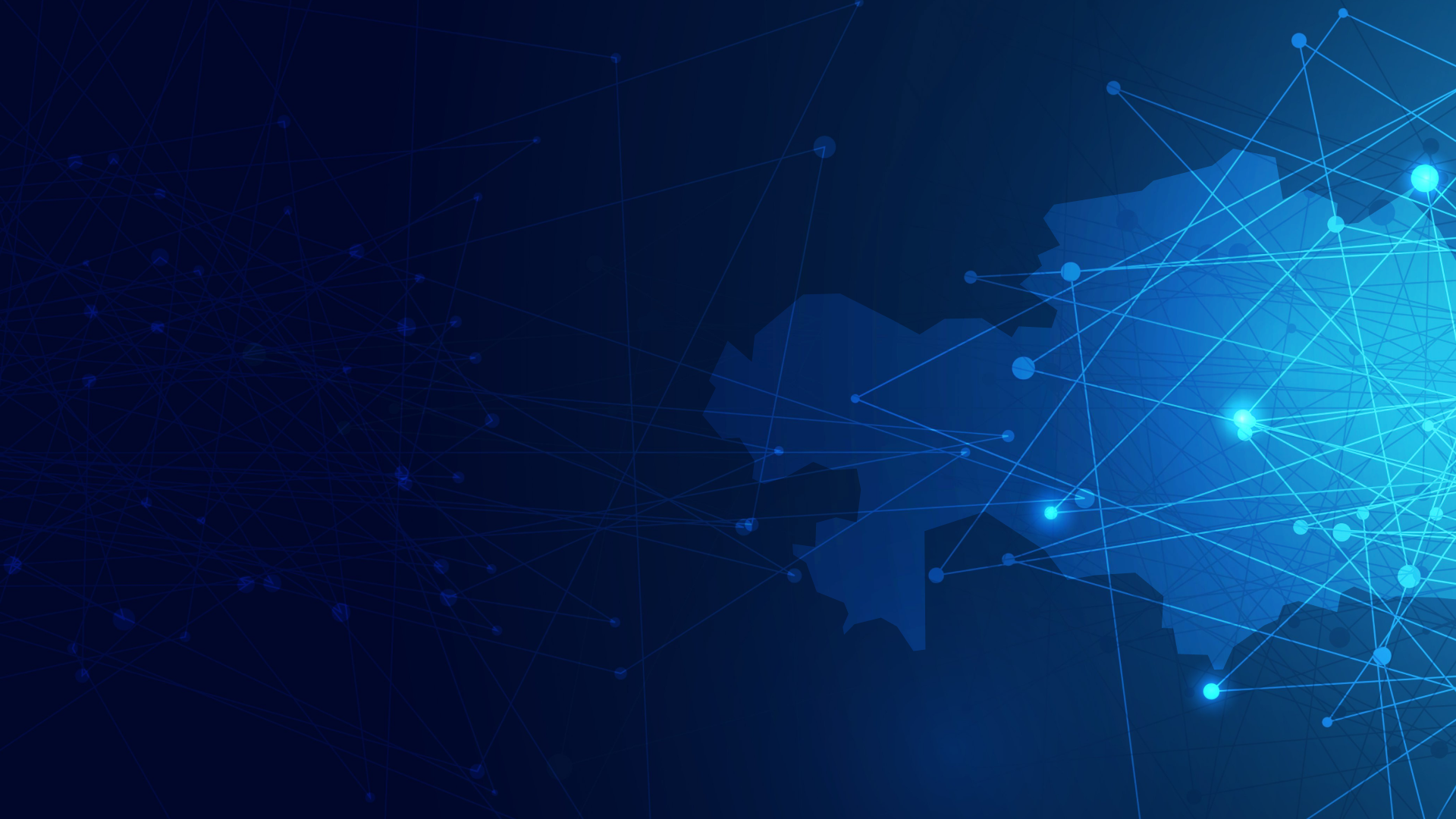 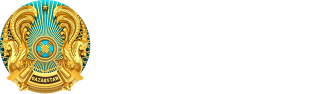 НАЛОГОВЫЕ ЛЬГОТЫ
Международный опыт
В Казахстане
до 150% на вычеты от расходов на НИОКР для научных организаций (планируется довести до 300% до 2030 г.)
Алгоритм предоставления налоговых льгот
Сингапур
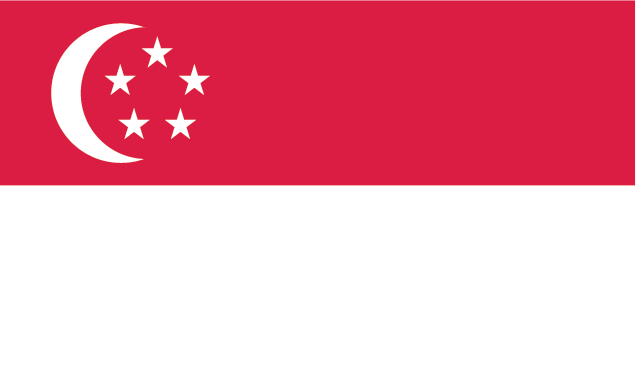 Бизнес
Налоговый комитет
1
Вычет НДС 100-250% от расходов на НИР
5
4
2
3
Научная организация
Комитет науки
Китай
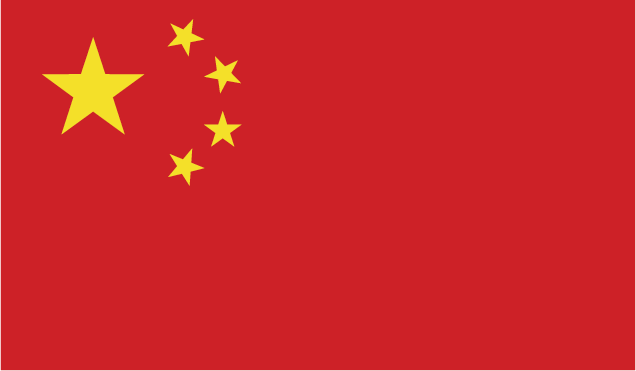 Cупервычеты 150% от затрат на проведение НИОКР и освобождение от НДС
1. Заявка 
на льготы
2. Запрос
3. Экспертиза
4. Уведомление о льготах
5. Финансирование
Рекомендации
Включение в налоговое администрирование научно - технической экспертизы контрактов на НИОКР
Стандарт госуслуги по налоговым льготам на НИОКР для бизнеса
Супервычеты по НДС для затрат бизнеса на НИОКР
Великобритания
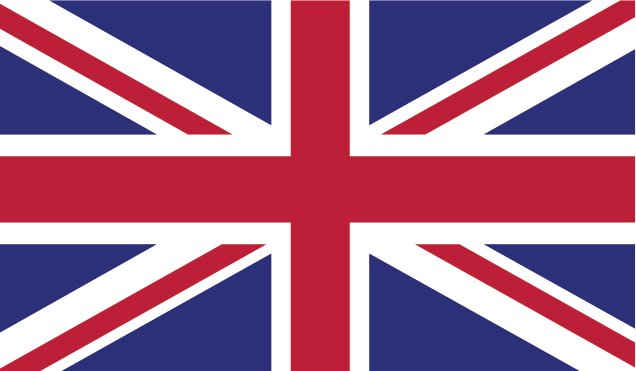 Вычет 130-225% от расходов на НИОКР
Испания
15
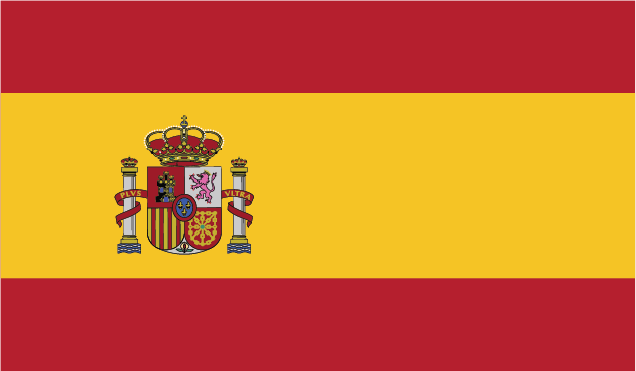 Снижение ставки НДС либо освобождение от них
Россия
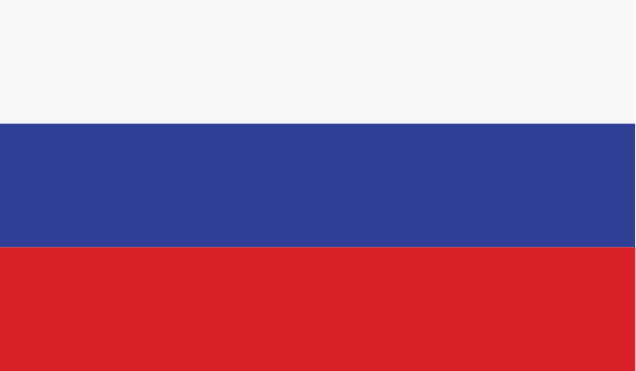 Освобождение от НДС в IT-секторе
ЗАДАЧИ
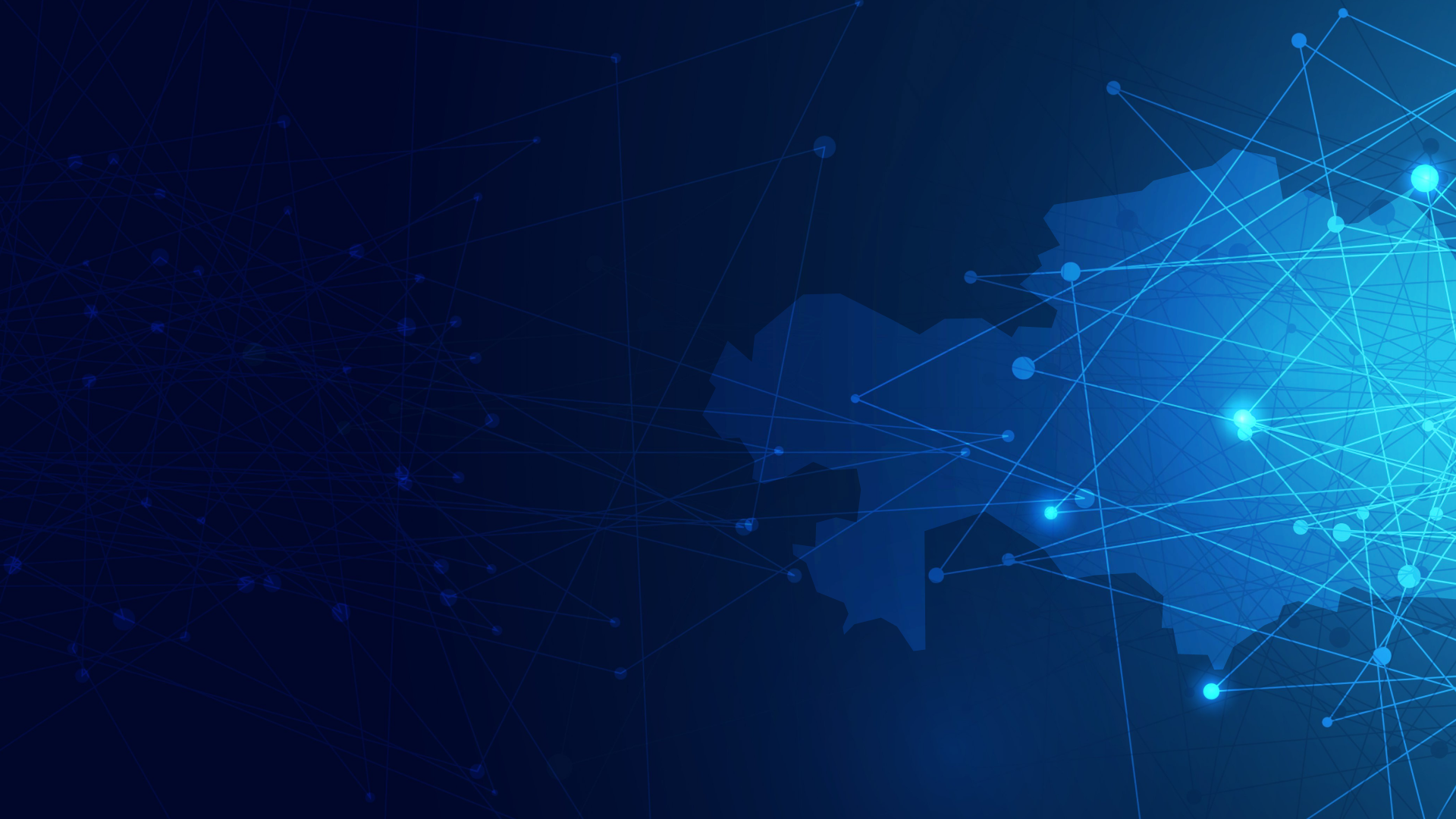 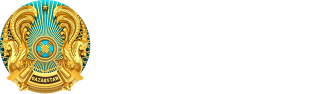 1% ОБЯЗАТЕЛЬСТВ НЕДРОПОЛЬЗОВАТЕЛЕЙ
Проблемы
Решение
Против изъятия 1%
Консолидация средств
Все недропользователи против прямого перечисления 1% в бюджет (это не налог)
Для компаний ФНБ Самрук Казына консолидация средств в Центре научно-технических инициатив
Консолидация средств на контрольных счетах других недропользователей
Отсутствие обязательств в контрактах
Для других недропользователей консолидация на уровне контрольных счетов наличности отраслевого госоргана
Не все недропользователи имеют обязательства в контрактах по 1%
Отсутствие желания исследования
16
Поэтапный добровольный 1%
Желание направлять средства по 1%:
Поэтапный добровольный сбор/перечисления от недропользователей, которые не имеют обязательств в контрактах по 1%
В первую очередь,  для потребности в исследованиях самой компании;
Для изучения проблем региона;
Для перспективных разработок на национальном уровне
Приоритетность финансирования
Закрепление в НПА приоритетности финансирования научных проектов:
Для самой компании;
Для изучения проблем региона;
Для перспективных разработок на нац. уровне
ЗАДАЧИ
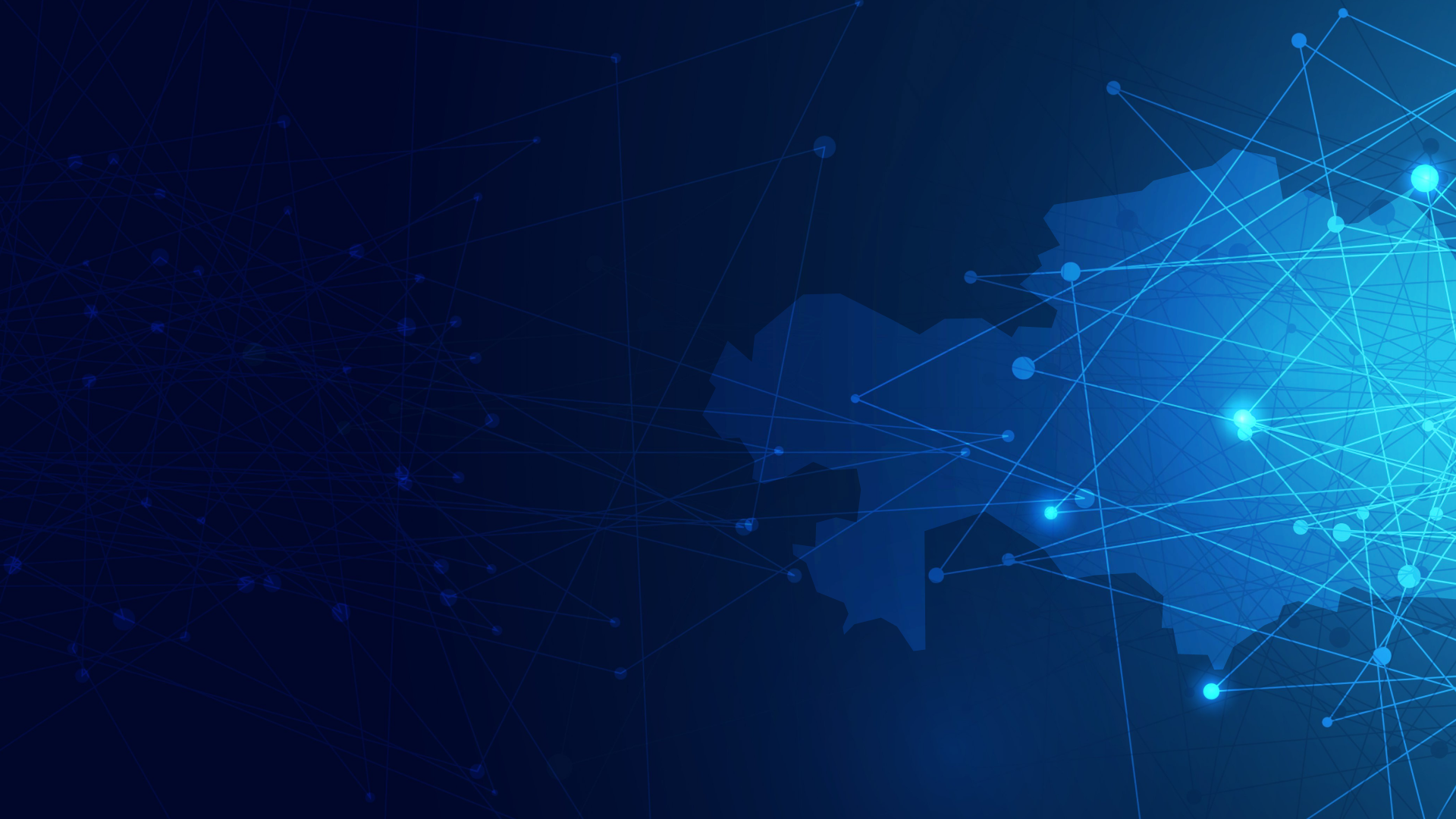 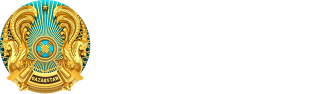 ПРОДВИЖЕНИЕ ТЕХНОЛОГИЧЕСКИХ ИНИЦИАТИВ
Грантовое финансирование
Программно-целевое финансирование
Развитие университетской науки
Уровни технологической готовности (Technology readiness levels - TRL)
Ресурсы
Финансирующие организации
Правительство
Налоговое стимулирование бизнеса
Средства недропользователей
Частные инвестиции
Средства венчурных фондов
Льготные займы и гарантии
Частный сектор, 
Венчурные капиталисты
Гранты на коммерциализацию
Частное софинансирование
Средства бизнес-ангелов и бизнес-партнеров
МНВО РК
Становление, оценка технологии, проведение испытаний
Развитие / предпроизводство
Непосредственное производство
Фундаментальные исследования
Прикладные исследования
Технологические разработки
Разработка прототипа, работы по созданию серийного образца, испытания и т.д.
TRL
1                    2                   3                   4                   5                    6                   7                   8                    9
Технологические парки
ЗАДАЧИ
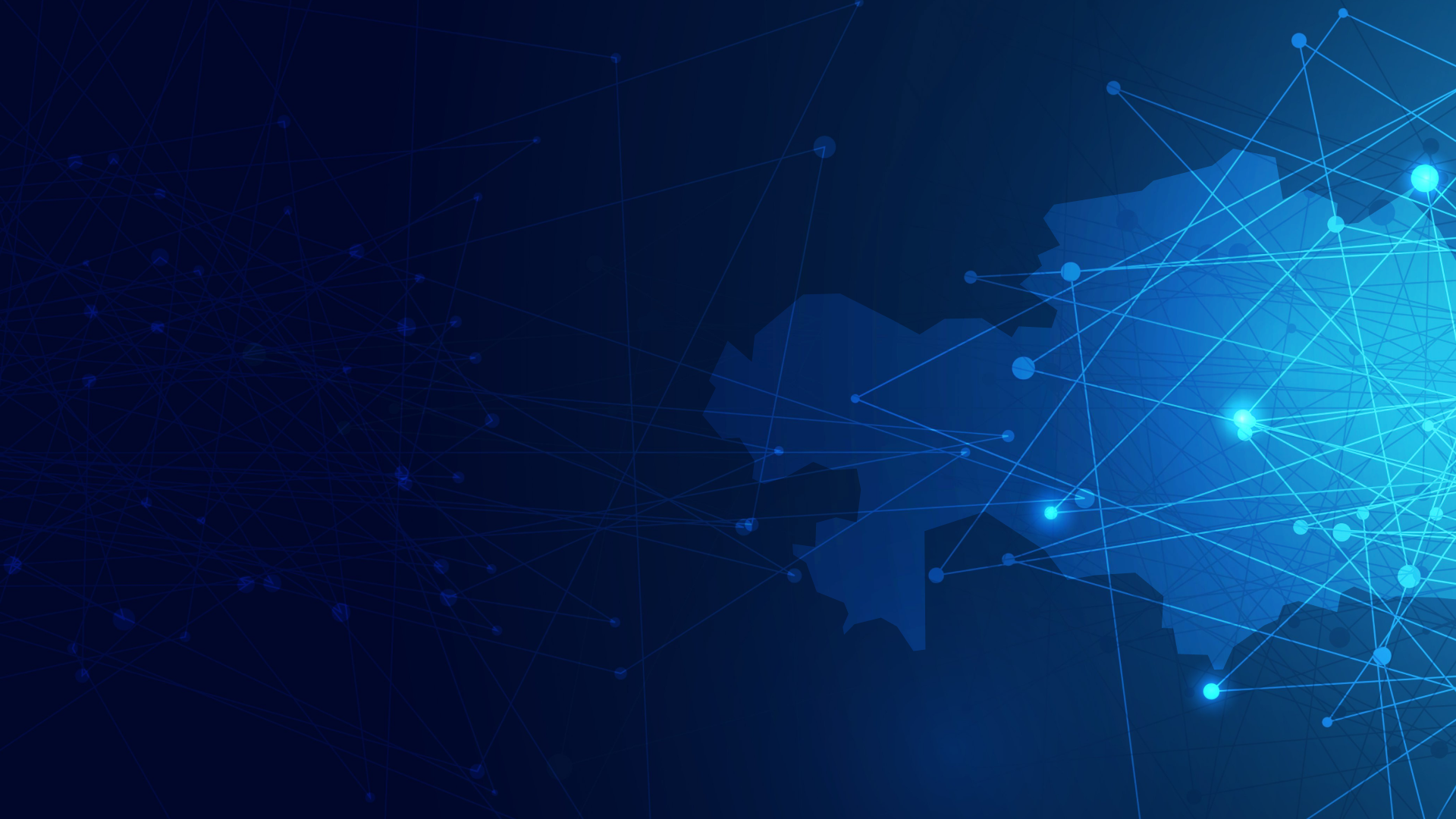 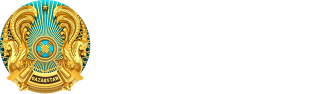 ФОРМИРОВАНИЕ СПЕЦИАЛИЗИРОВАННЫХ ИНЖИНИРИНГОВЫХ ЦЕНТРОВ, ТЕХНОЛОГИЧЕСКИХ ПАРКОВ
МНВО РК
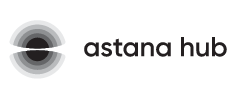 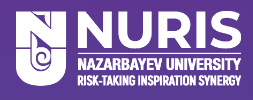 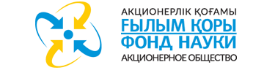 Методологическая поддержка
Методологическая поддержка
Научно-технологический парк
при Университетах
Бизнес модель
~50% (самодостаточность)
ИНКУБАТОР и АКСЕЛЕРАТОР
ИНВЕСТОРЫ
ВЫХОД
МЕСТНОЕ И/ИЛИ РЕГИОНАЛЬНОЕ ПРОИЗВОДСТВА
Стартап компаний, Научные организации
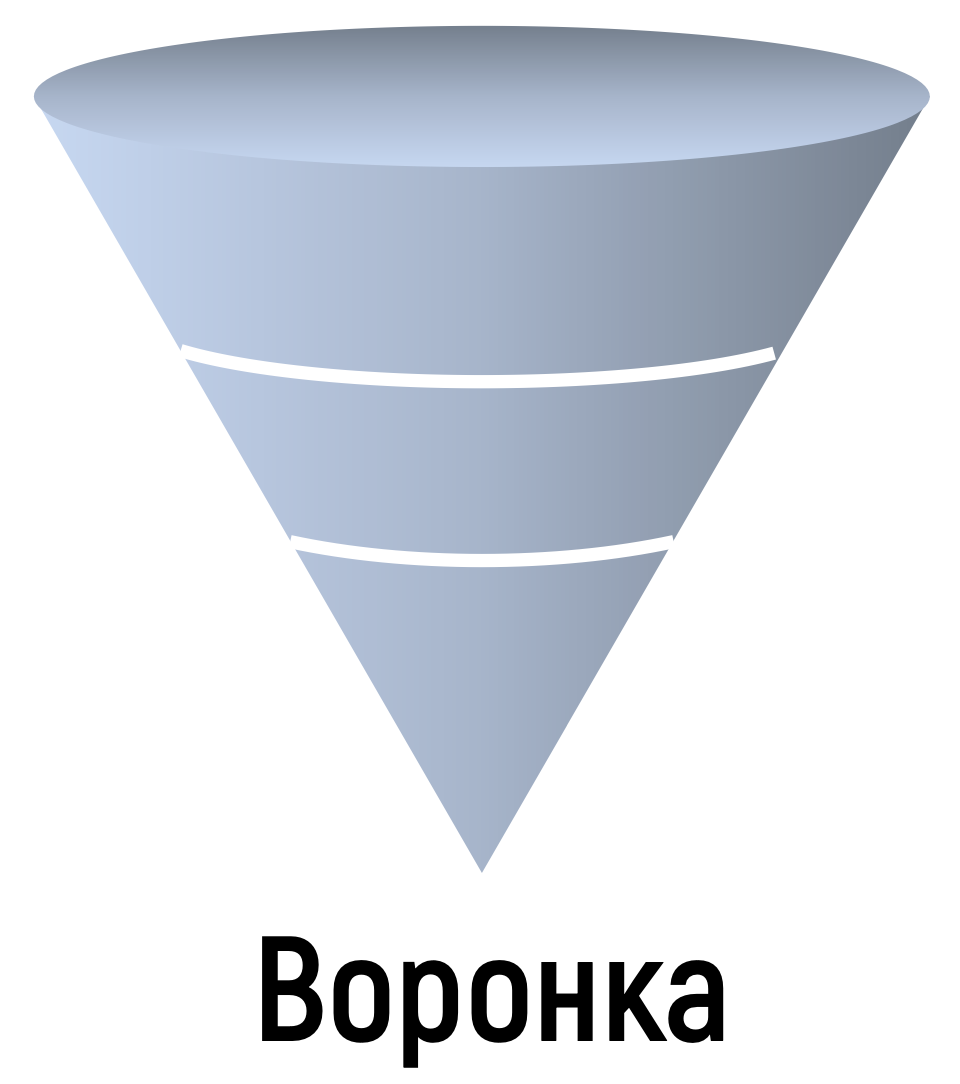 ПРОДУКЦИЯ
Наукоемкие услуги, экономика простых вещей
+
Технологические Парки
ТЕХНОЛОГИИ
~50% (новые инициативы)
ПРОИЗВОДСТВО
ИННОВАЦИИ И ГЛОБАЛЬНЫЕ ВЫЗОВЫ
Инжиниринговые центры
РЫНОК
Новые технологии и крупное производство
ЗАДАЧИ
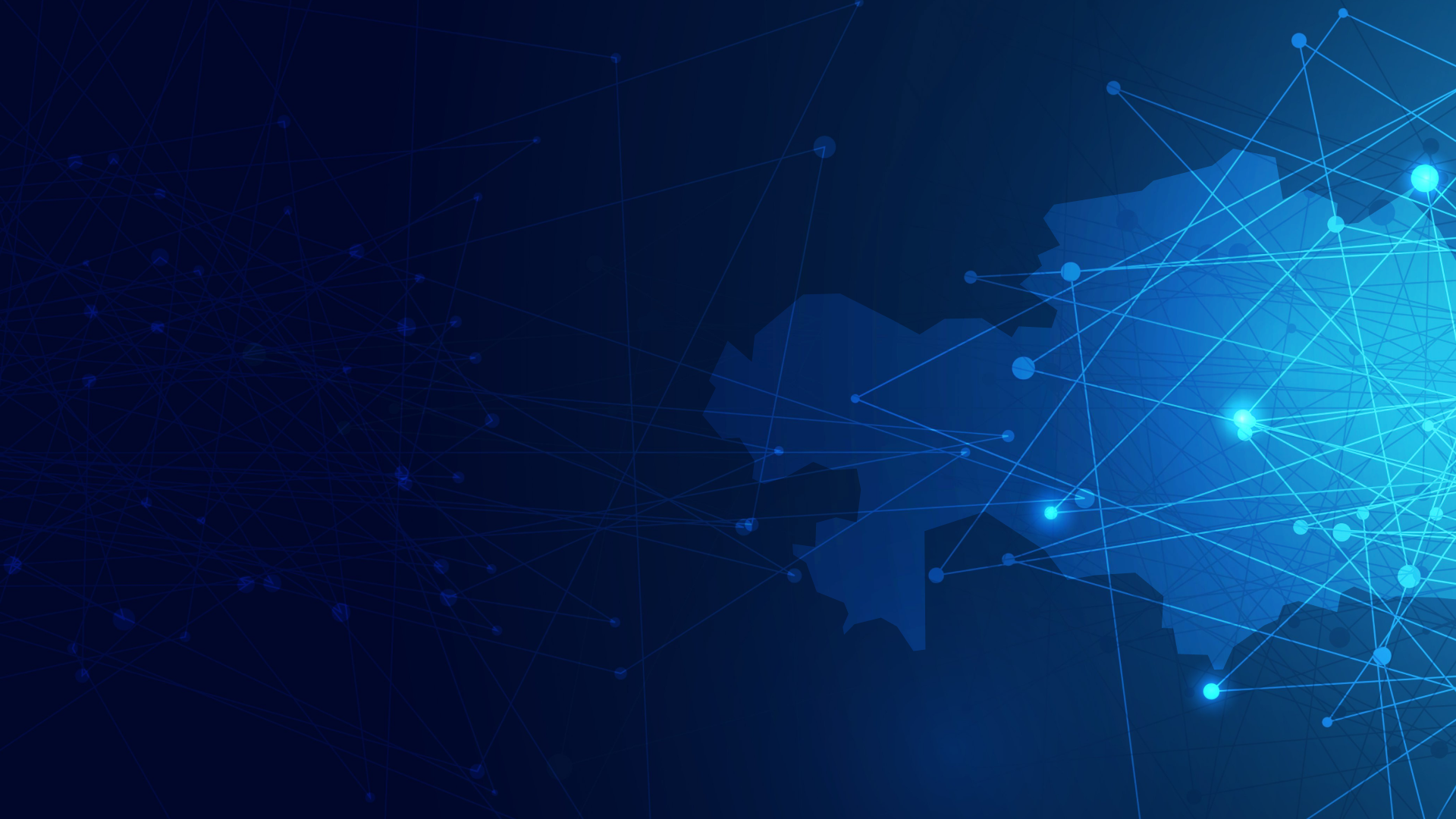 МЕГАГРАНТЫ
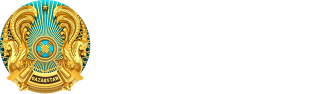 Приоритетные направления
Исполнитель
ГФ, ПЦФ, Коммерциализация РНТД
и др.
МЕДИКО-БИОЛОГИЧЕСКИЕ ИССЛЕДОВАНИЯ
КОНСОРЦИУМ
(равноправное объединение организаций для решения конкретных задач) 

Головная организация: 
Научно-технологические центры при университетах (ВУЗ)

Члены: 
Научные организации (НИИ, Научные лаборатории) +  Частные организации, Инвесторы + Зарубежные научные организации и ВУЗы
«ЗЕЛЕНЫЕ» ТЕХНОЛОГИИ и ЭНЕРГО-
ЭФФЕКТИВНОСТЬ
МЕГАГРАНТЫ
ТЕХНОЛОГИИ ДЛЯ ГМК и ПЕРЕРАБОТКИ СЫРЬЯ, НОВЫЕ МАТЕРИАЛЫ
ИКТ, АВТОМАТИЗАЦИЯ ПРОИЗВОДСТВ
Особенности
АГРО-ПРОМЫШЛЕННАЯ НАУКА
Объединение нескольких научных проектов и программ 
Мультидисциплинарность
Развитие университетской науки
СОЦИАЛЬНО-ГУМАНИТАРНЫЕ и ЕСТЕСТВЕННЫЕ НАУКИ
…
Послания ГГ, НПА РК
Запрос предложений от ВУЗов, НО, Бизнес-секторов, Производства, инвесторов
Совершенствование Конкурсных процедур
+
Дорожные карты, бизнес-планы
Реализация МЕГАГРАНТА,
Постоянный мониторинг социально-экономических эффектов 
(косвенных показателей)
Конкурс «МЕГАГРАНТ» на 3-5 лет
Видения госорганов
time-line
Темы мегагрантов: Смарт-города, Каспий/Балхаш/Арал, Нейрокомпьютинг, Цифровое социальное общество….
ЗАДАЧИ
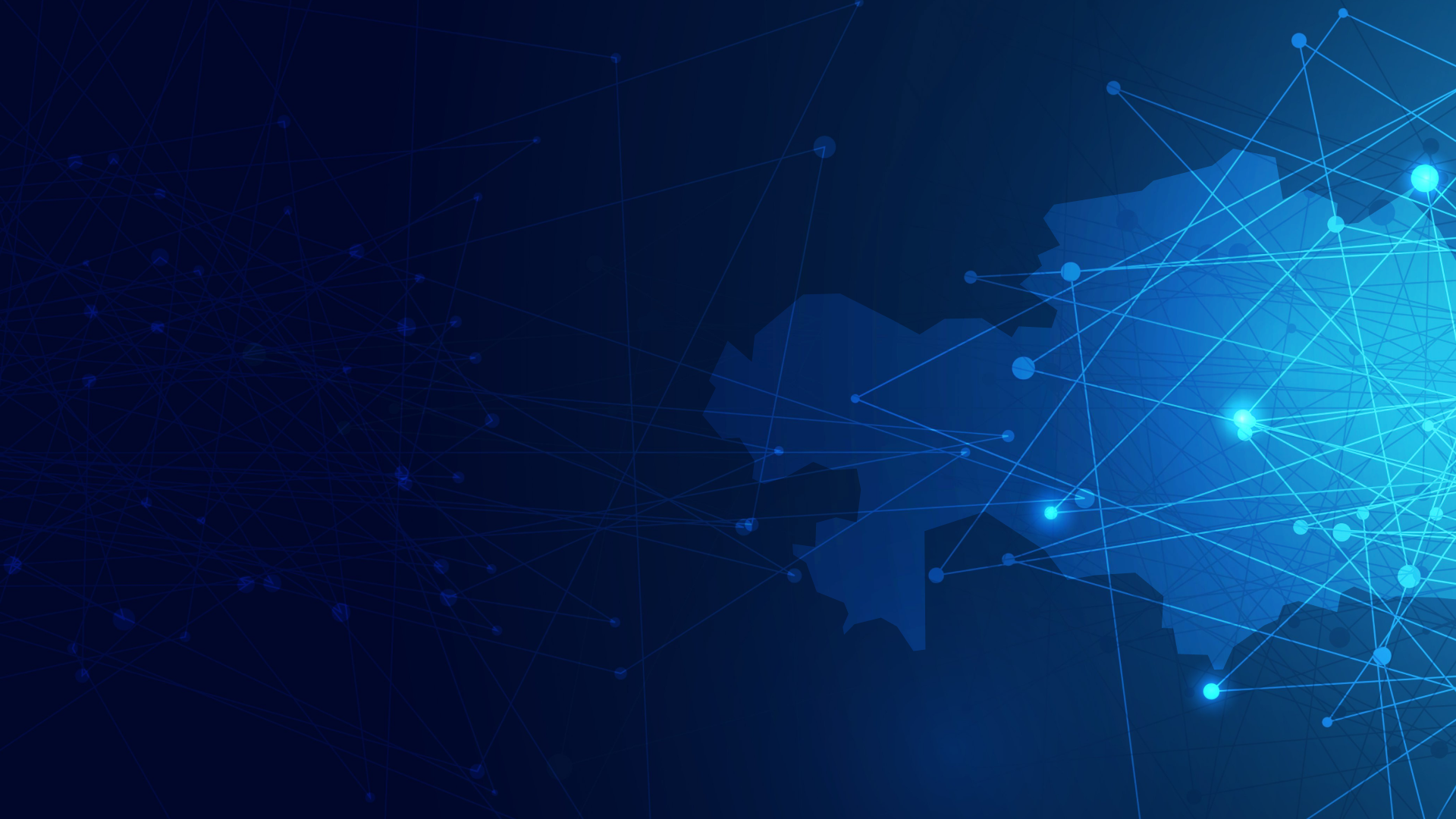 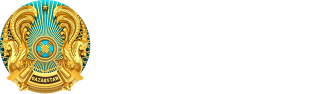 Законопроект «О науке и технологической политике» (срок: апрель 2024 г.)
Обоснование: п. 69 Плана действий по предвыборной программе Президента Республики Казахстан «Справедливый Казахстан – для всех и для каждого. Сейчас и навсегда»
СИСТЕМАТИЗИРОВАНИЕ ДЕЙСТВУЮЩИХ ЗАКОНОВ
Закон «О науке»
Закон 
«О коммерциализации РННТД»
Технологическая политика
регулирует общественные отношения в области науки, научно-технической деятельности, коммерциализации результатов научной и (или) научно-технической деятельности,
определяет основные принципы и механизмы функционирования и развития национальной научной и инновационной системы и технологической политики РК
Закон РК «О науке и технологической политике» направлен:
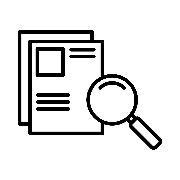 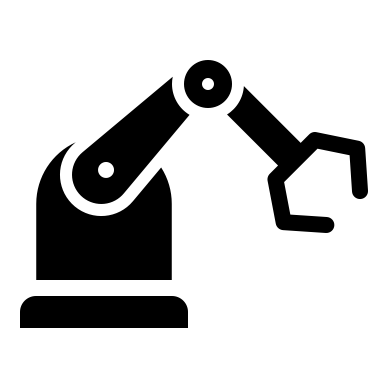 Улучшение лабораторной инфраструктуры научных организации и ВУЗ-ов путем внедрения новых механизмов финансирования
Поддержка НИОКР
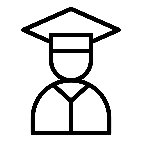 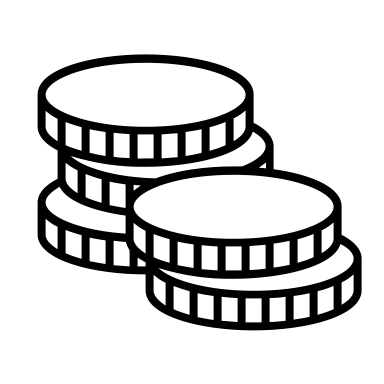 Кадровый потенциал. Статус ученого
Повышение софинансирования
СДЕЛАНО
более 230 ведущих ученых, экспертов, представители госорганов и бизнеса

сформирована Рабочая группа
разработан Консультативный документ регуляторной политики к проекту Закона РК «О науке и технологической политике»

размещен на портале «Открытых НПА» для публичного обсуждения и направлен на согласование в госорганы